Ihr bereitet eine Party vor!
Present tense strong verbs [revisited]
SSC [-e] and [-er] revisited
Y9 German 
Term 1.1 - Week 3 - Lesson 5
Author name(s):  Heike Krüsemann / Rachel Hawkes
Artwork: Steve Clarke

Date updated: 20 / 12 / 21
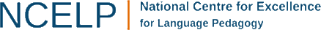 [Speaker Notes: Artwork by Steve Clarke. All additional pictures selected are available under a Creative Commons license, no attribution required.
Native-speaker teacher feedback provided by Stephanie Cross.

Learning outcomes (lesson 1):
Consolidation of SSC [-e] and [-er]
Consolidation of present tense strong verbs: all persons

Word frequency (1 is the most frequent word in German): 
9.1.1.3 (revisit): anfangen [497] essen [323] fahren1 [215] kochen [1481] lassen [83] laufen [252] lesen [305] mitbringen [1828]  nehmen [142] schlafen [787] tragen [271] vorbereiten [1421] wo [108] wie [25] wann [657] Abend [342] Geburtstag [1779] Geschäft [765] Geschenk [2595] Keks [4083] Küche [1041] Morgen [621] Musik [509] Nachmittag [1464] Nacht [325] Party [2809] Tasche [1804] lecker [>5009] teuer [950] später [169] zu Hause [n/a]  eins [774] zwei [70] drei [106] vier [200] fünf [274] sechs [428] sieben [611] acht [645] neun [1053] zehn [312] zwanzig [1359] dreißig [2046] vierzig [2907] fünfzig [2390] sechzig [2448] siebzig [2609] achtzig [3301] neunzig [3028] hundert [1107] 

Source:  Jones, R.L & Tschirner, E. (2019). A frequency dictionary of German: Core vocabulary for learners. London: Routledge.

The frequency rankings for words that occur in this PowerPoint which have been previously introduced in NCELP resources are given in the NCELP SOW and in the resources that first introduced and formally re-visited those words. 
For any other words that occur incidentally in this PowerPoint, frequency rankings will be provided in the notes field wherever possible.]
Beginne mit Phonetik, Vokabeln oder Grammatik.
lesen / sprechen / schreiben
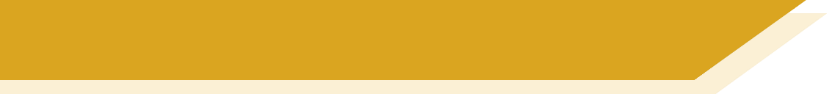 Auftakt
__
hier
Musik
lecker
__
[ä] ist lang
teuer
beginnen
___
heute
siebzig
__
Abend
vier
vorbereiten
Welches Wort passt nicht?  Warum nicht?
Wer macht was?
Kategorien:2 Adjektive: lecker, teuer2 Verben: beginnen, vorbereiten2 Adverbien: hier, heute2 Zahlen: vier, siebzig2 Substantive: Musik, Abend
Schreib die Sätze mit einem richtigen Pronomen.
Extra: Wie heißen sie auf Englisch?
travels, drives
shop
Extra: Wie heißen die Sätze auf Englisch?
nights
leaves
[Speaker Notes: Auftakt (Upbeat) independent pre-lesson revisiting activitiesOn arrival to the lesson students can prepare for learning by doing a short, independent revisiting activity giving the teacher the opportunity to talk to individuals and/or complete any additional setting up activities for the lesson.Aim: to reactivate prior knowledge and prepare for learning.Procedure:1. Students complete usual setting up routines (get books out, write date, etc.).
2. They choose where to start (phonics, vocabulary or grammar) and work independently on the task(s) until the teacher starts the lesson.
3. Answers are provided, if required, though students are not expected to complete the whole set of pre-lesson activities, so feedback should not delay the start of the lesson, once all students are present.]
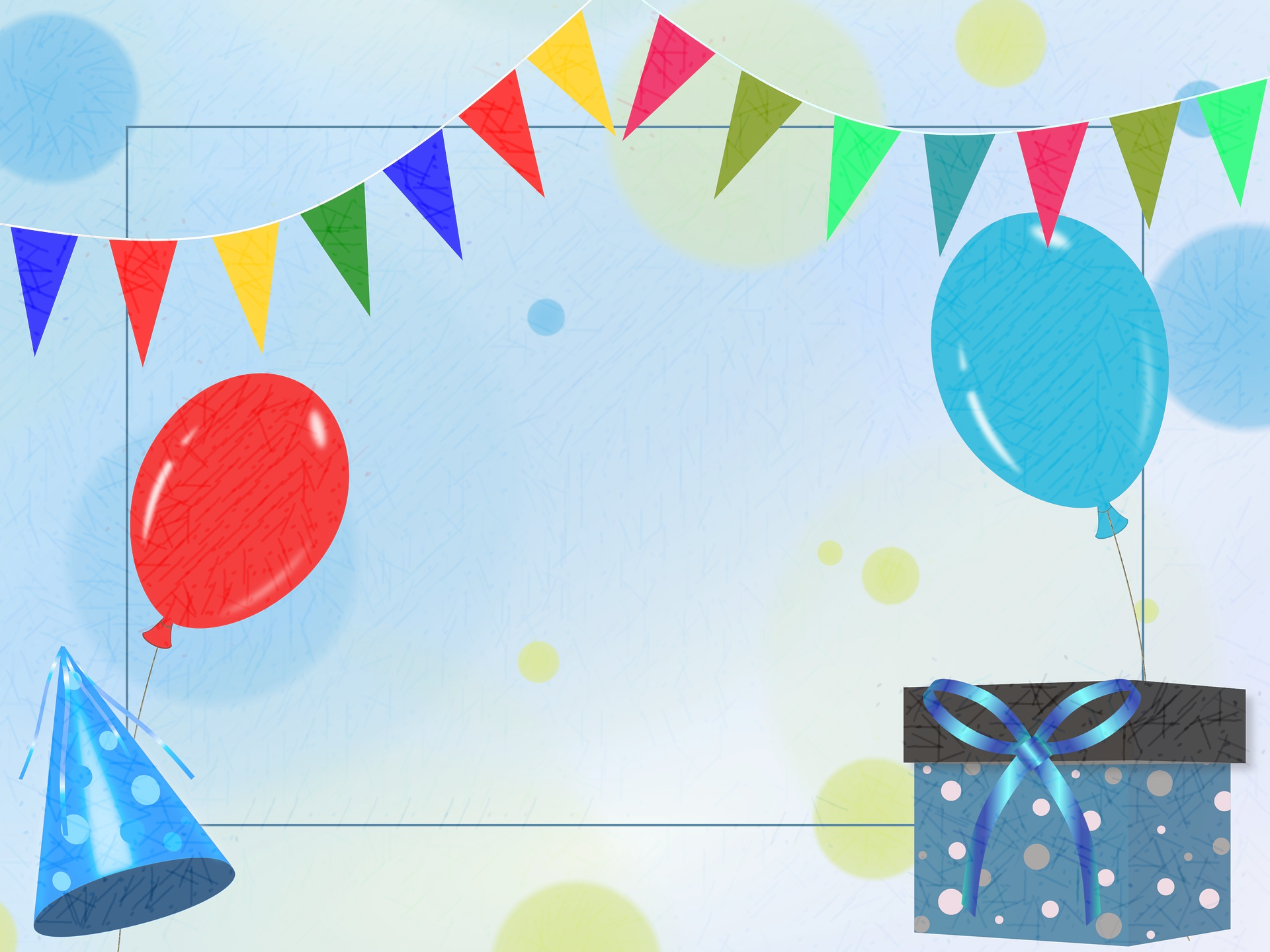 Wer hat Geburtstag? Hör zu. Schreibe den Namen auf.
The adjective lieb (kind, dear) needs R1 endings -er for masculine and -e for feminine nouns/names.
hören / schreiben
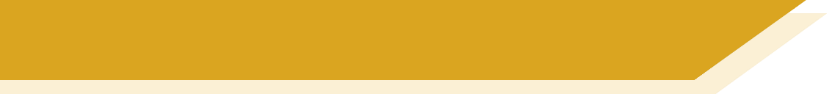 Phonetik
Zum Geburtstag viel GlückZum Geburtstag viel GlückZum Geburtstag lieber DieterZum Geburtstag viel Glück
[_ _ _ _ _ _]
1
2
3
Zum Geburtstag viel GlückZum Geburtstag viel GlückZum Geburtstag liebe ElkeZum Geburtstag viel Glück
4
[_ _ _ _]
5
6
What do these words mean literally? Try adding ich wünsche dir (I wish you) in your head.
Note: the difference is very small! To say lieber, drop your jaw a little.
[Speaker Notes: Timing: 7 minutesAim: to practise oral comprehension of the R1 endings –er for masculine and –e for feminine nouns using liebe/r plus masculine/ feminine name. Procedure:1. Click to hear recording of the song (recording includes the names ‘Dieter’ and ‘Elke’).
2. Unpack what the words mean literally – use the example of ‘Guten Tag’ to explain that the implication is ‘I wish you a happy birthday / guten Tag.
3. Click for callout bubble to explain that lieber refers to masculine, liebe to feminine noun/name.
4. Listen to song again, click again to reveal the names ’Dieter’ and ‘Elke’. 
5. Listening exercise using the name table on the right: Click sound button to play recording for item one. In pairs, learners decide whether they hear liebe or lieber, and whether it refers to a male or female name. 
6. Click to reveal the answer.
7. Repeat for items 2-6. 


Transcript:
Zum Geburtstag viel Glück!Zum Geburtstag viel Glück!Zum Geburtstag lieber [Dieter] Zum Geburtstag viel Glück!

Zum Geburtstag viel Glück!Zum Geburtstag viel Glück!Zum Geburtstag liebe [Elke] Zum Geburtstag viel Glück!

1. lieber Jonas
2. liebe Paula
3. lieber Emil
4. lieber Luka
5. liebe Melanie
6. lieber Franz


Word frequency of unknown words(1 is the most frequent word in German): Glück [641]Source:  Jones, R.L. & Tschirner, E. (2019). A frequency dictionary of German: core vocabulary for learners. Routledge]
Partnerarbeit Person A sagt liebe oder lieber.Person B sagt den richtigen Namen.Dann tauscht die Rollen.
lesen / sprechen
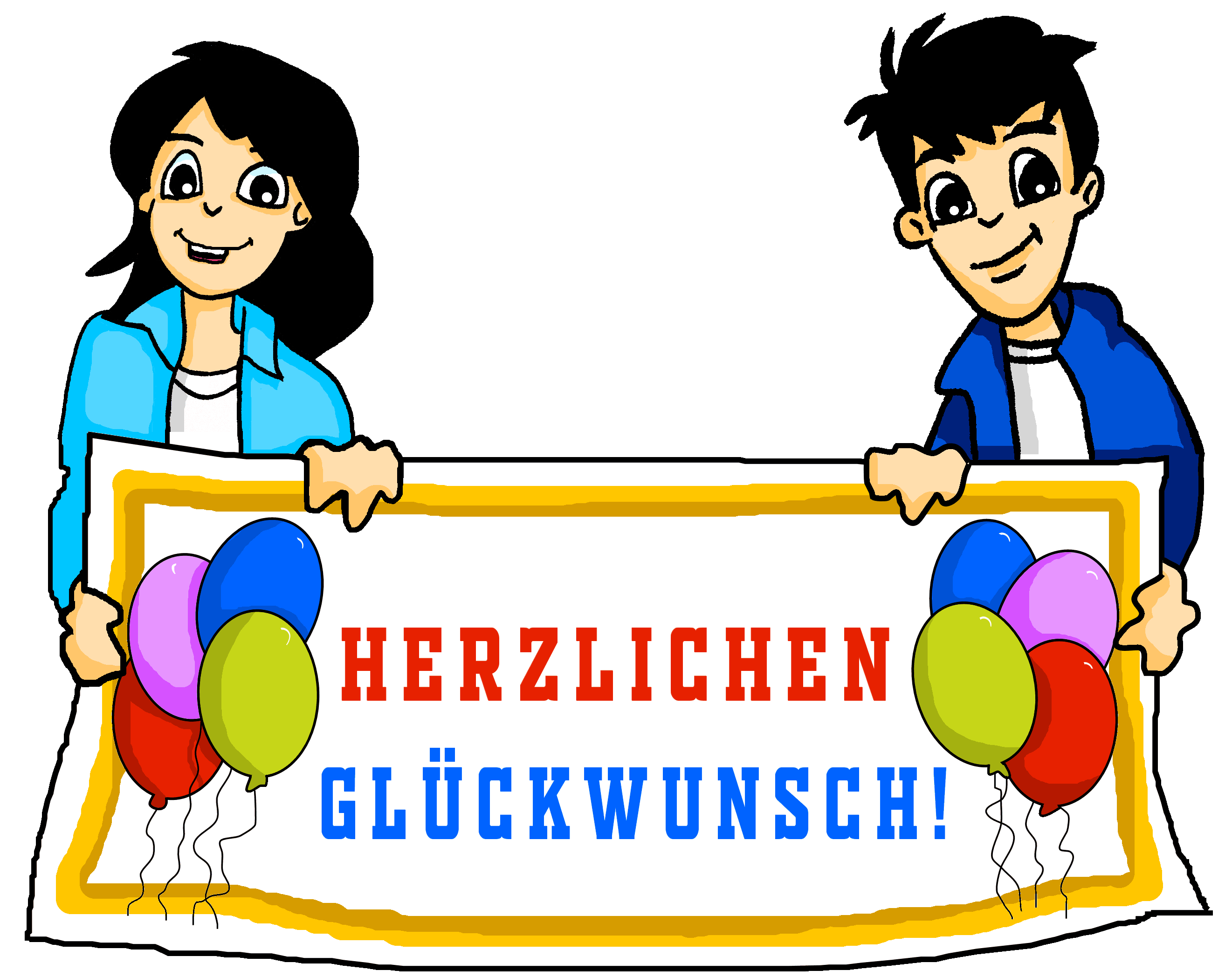 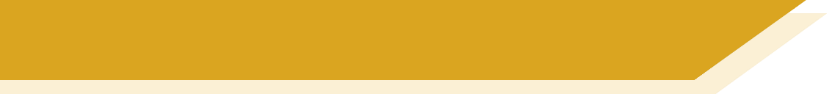 Phonetik
Person A
Person B
Herzlichen Glückwunsch! What does it mean? Why the en on herzlichen? 
Again, “ich wünsche dir” (I wish you) is implied – making the phrase the direct object.
[Speaker Notes: Timing: 4 minutesAim: to practise the R1 endings –er for masculine and –e for feminine nouns using liebe/r plus masculine/ feminine names. Procedure:
Pairwork activity 
Before the speaking activity, click to reveal callout bubble and explain that ‘herzlichen Glückwunsch’ works along the same lines as Guten Tag and Zum Geburtstag viel Glück, where ‘I wish you’ is missing but implied. 
1. Person A says liebe or lieber.
2. Person B says the male or female name accordingly. Continue for items 2-6.
3. Swap roles and do the other 6 items.]
Oma sagt, sie will dieses Jahr keine neuen Geschenke.  Was machen wir?
hören
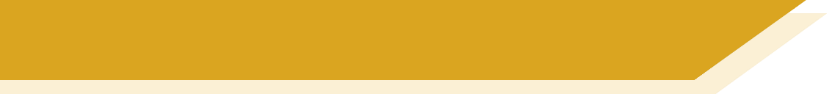 Oma will keine Geschenke
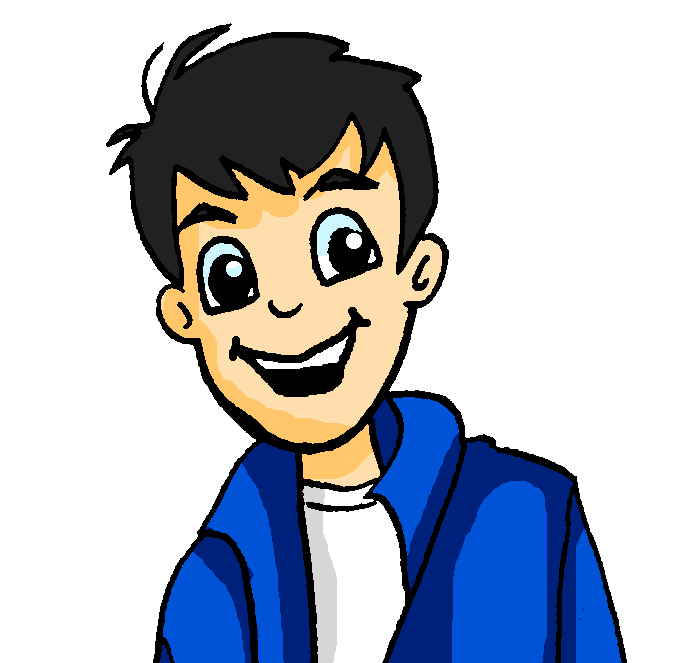 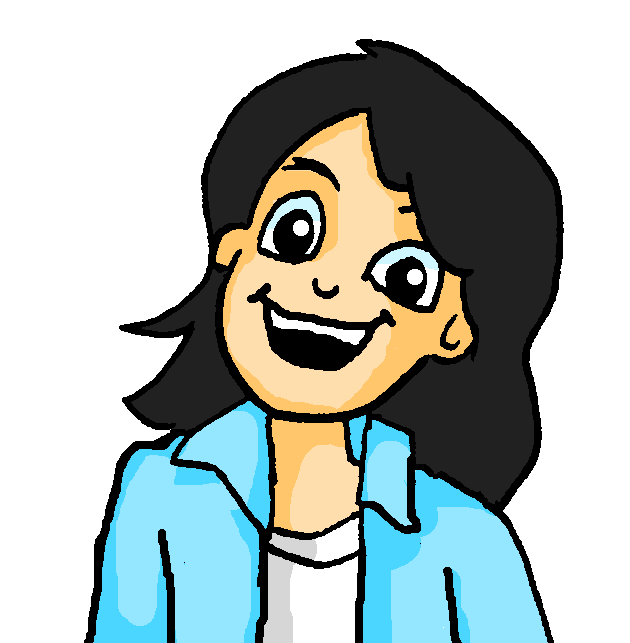 Wolfgang und Mia suchen Geschenke bei Oxfam.de. 
Was kosten diese Dinge? Schreib die Preise auf.
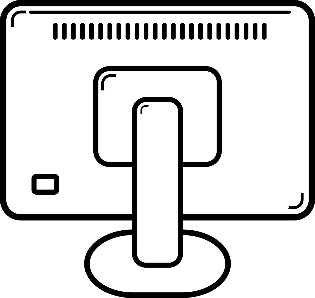 1
€ 89
€45
2
Kein Problem! Wir suchen bei Oxfam.de.
€23
3
€32
4
€87
5
€64
6
€79
7
€54
8
[Speaker Notes: Timing: 8 minutesAim: to practise the oral comprehension of numbers between 10-100.Procedure:1. Click numbered boxes to hear sentences.
2. Students write down the numbers, applying the ‘first digit last’ rule previously taught and practised.Note: teachers will probably want to do at least the first one with students to remind them of the rule.
3. Elicit answers.
4. Click to reveal answers.

Transcript:1. (Mia) Vielleicht eine Herde Tiere? Das kostet 89 Euro. 
2. (Wolfgang) Hmm. Besser und billiger ist ein Hygiene-Set. Es kostet 45 Euro.
3. (Mia) Okayyy. Ooh ein Pullover ist cool! Und kostet nur 23 Euro!
4. (Wolfgang) Oder frisches Trinkwasser?. Es kostet 32 Euro.
5. (Mia) Oma liest gern. Wir nehmen Bücher? Sie kosten 87 Euro.
6. (Wolfgang) Eine Latrine ist nicht so teuer wie Bücher.  Sie kostet nur 64 Euro.
7. (Mia) Wichtig… aber langweilig. Ich nehme lieber Musikinstrumente für 79 Euro.
8. (Wolfgang) Heidi sagt, dass ein Garten-Set nur 54 Euro kostet! Das wird Oma gefallen. UND wir haben genug Geld!

Word frequency of cognate words used:
die Herde [>5009] die Hygiene [>5009] die Latrine [>5009] der Pullover [>5009] das Set [>5009] 
Source: Jones, R.L. & Tschirner, E. (2019). A frequency dictionary of German: core vocabulary for learners. Routledge]
Grammatik
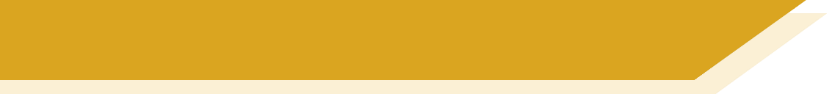 Pronomen – du, ihr, Sie, man
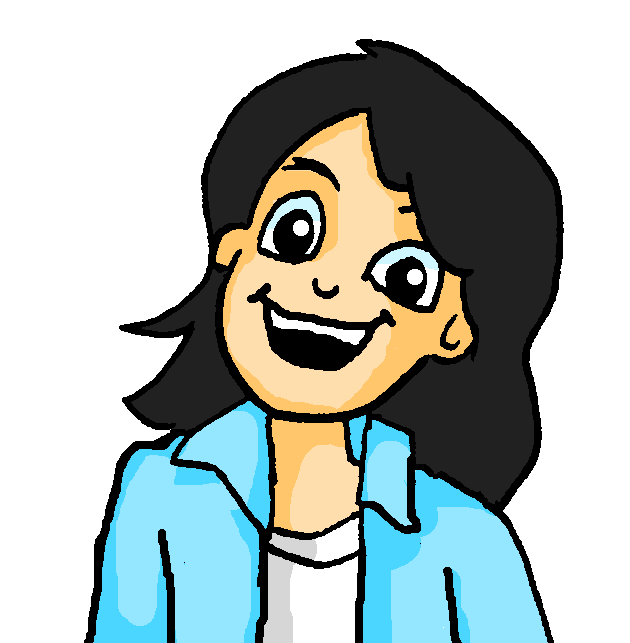 You have met four words for you in German:
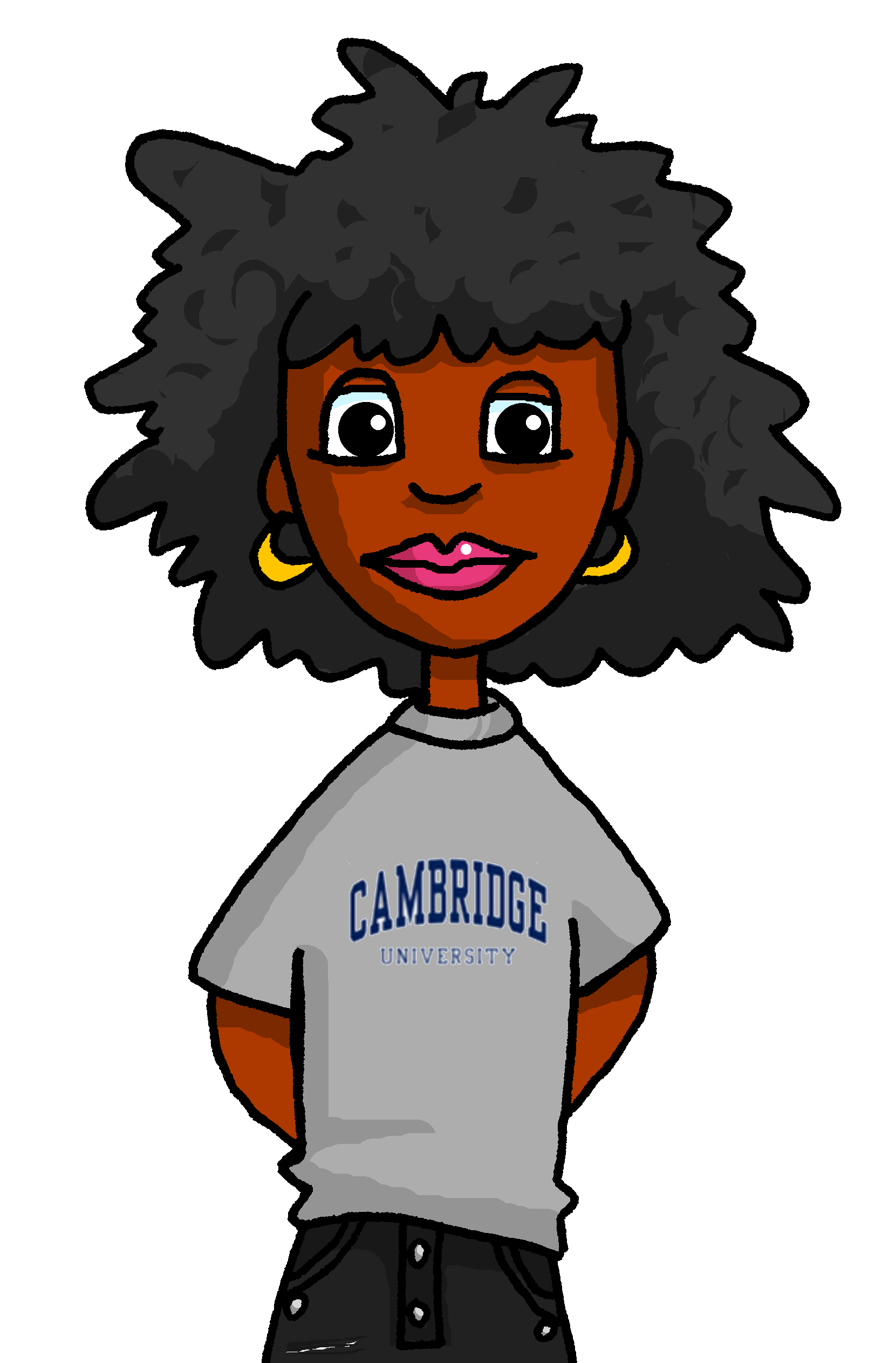 Ja!
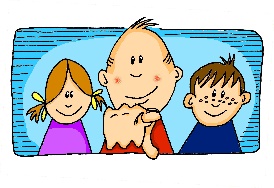 du
Du lernst noch Chinesisch, Mia, nicht wahr?
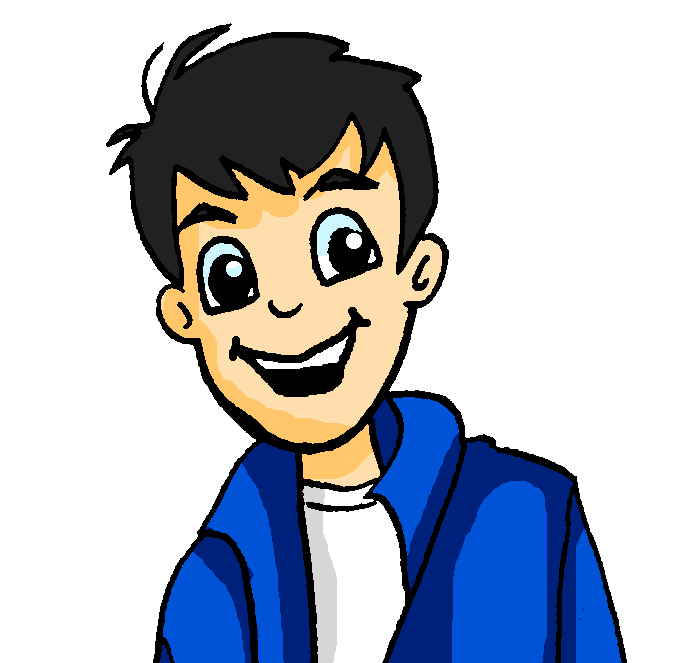 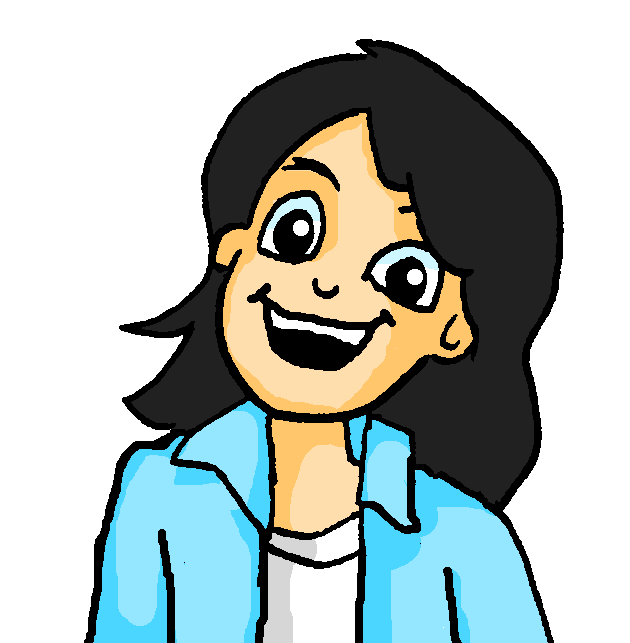 ihr
Ihr lernt dieses Jahr viel Englisch, finde ich!
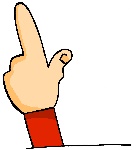 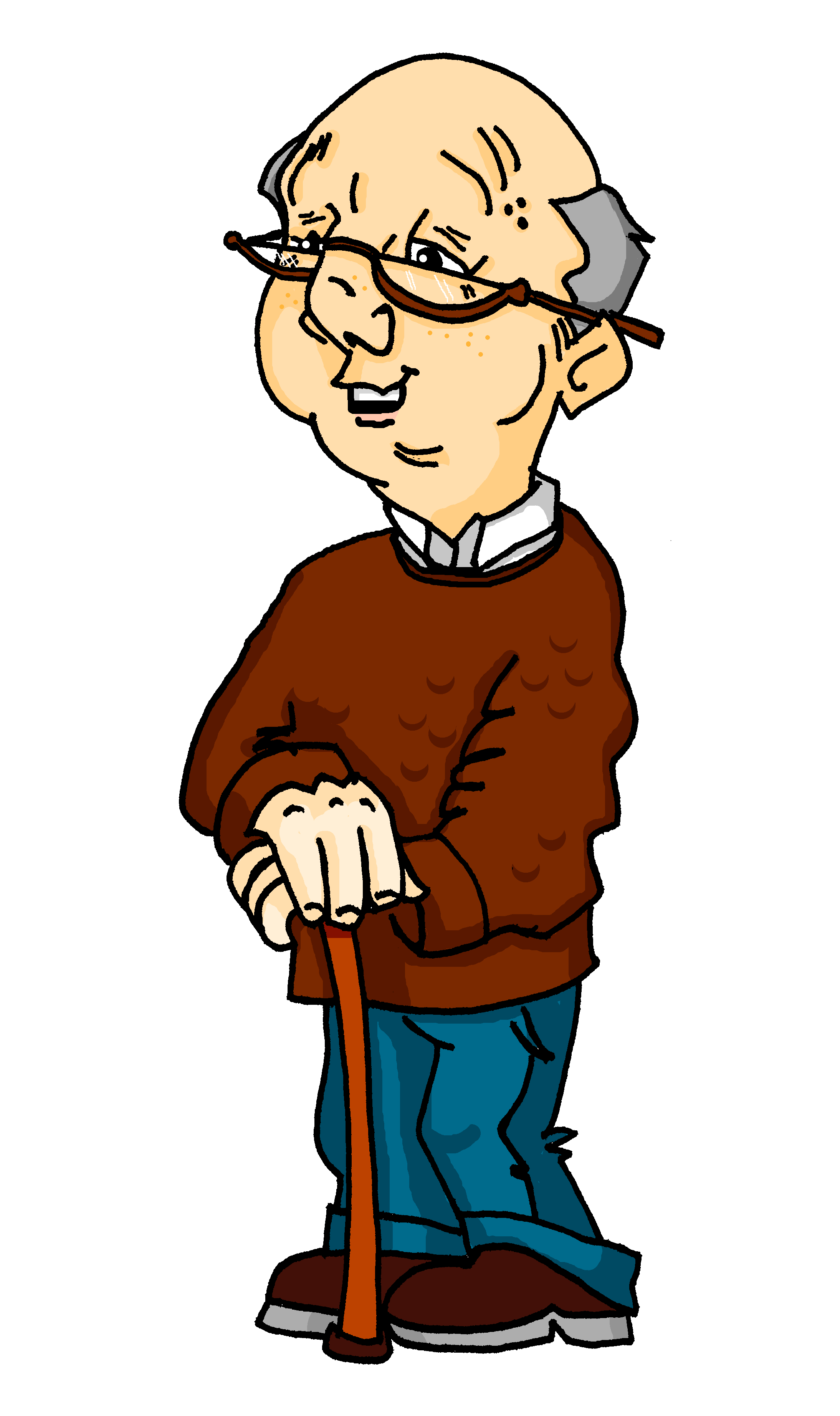 Sie
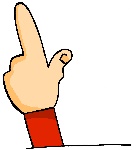 Herr Meyer, Sie lernen Gitarre, ist das richtig?
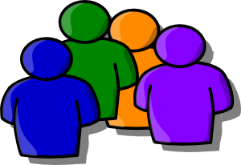 man
Man lernt ab 18 Jahren in Deutschland Auto fahren, nicht wahr?
Remember!der Mann – manman – one, you, people in general
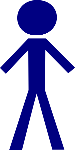 Man is always singular, even when it means people.Use it with the same verb form as er, sie, es.
[Speaker Notes: Timing: 2 minutesAim: to revisit the four different versions of you with their matching verb endings. Students learnt the ihr form last week, so this knowledge is revisited here to prepare for the reading task that follows.Procedure:1. Click through the animations to present each item of information.
2. Elicit the English for the sentence examples.
3. Draw attention to the verb endings.
4. Ensure students’ comprehension at each stage.]
lesen
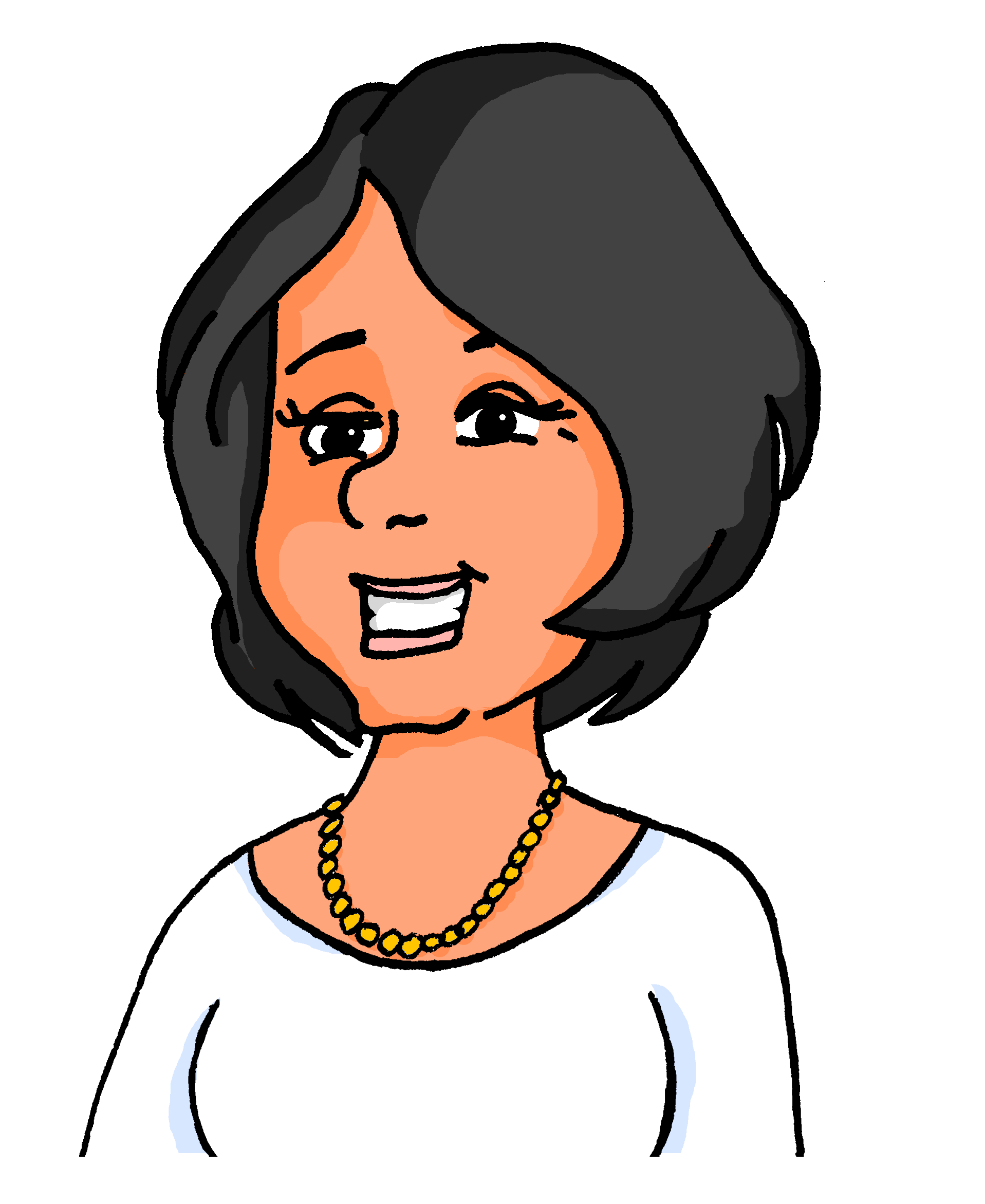 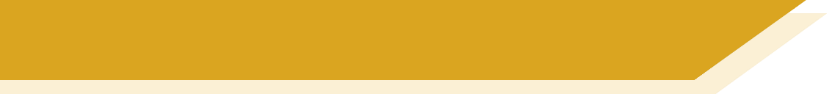 Frau Nowak
Katjas Mutti, Frau Nowak, hilft auch mit.An wen schreibt sie? An Opa (Sie) oder an Mia und Wolfgang (ihr)?
1
2
3
4
Ihr   kauft die Sachen für den Geburtstagskuchen, nicht wahr?
Wann seid   ihr wieder zu Hause?
Um wieviel Uhr beginnt    ihr  , zu kochen?
___
Backen   Sie   auch Kekse für die Party?
___
___
___
8
Ihr   esst heute Abend nur ein bisschen, nicht wahr? Ich bin morgen früh um 9 Uhr da…
5
6
7
___
Ich hoffe,   Sie  bringen schöne Rosen vom Blumengeschäft mit.
Wann bereiten   Sie   den Salat vor?
___
Lest   ihr   schon das Rezept?
___
___
die Blume – flower
[Speaker Notes: Timing: 8 minutesAim: to draw attention to the Sie / ihr verb endings. Procedure:
Referential input practice 
Explain that Katja’s mum is helping with the party – she is sending some text messages. Who are her messages for: Opa (Sie, –en) or Mia and Wolfgang (ihr, –t)?1. Model the first item with students.  Click for answer.
2. Based on the verb endings, learners decide whether the messages are for Opa (Sie ) or Mia and Wolfgang (ihr), completing items 2-8 independently.
3. Click for answers. 

Full text answers1. Ihr kauft die Sachen für den Geburtstagskuchen, nicht wahr?2. Wann seid ihr wieder zu Hause?3. Backen Sie auch Kekse für die Party?4. Um wieviel Uhr beginnt ihr, zu kochen?5. Lest ihr schon das Rezept?6. Wann bereiten Sie den Salat vor?7. Ich hoffe, Sie bringen schöne Rosen vom Blumengeschäft mit.8. ihr esst heute Abend nur ein bisschen, nicht wahr? Ich bin morgen früh um 9 Uhr da…Word frequency of unknown words and cognates (1 is the most frequent word in German): Blume [2463] Rezept [4190] Rose [3266] Salat [>5009]Source:  Jones, R.L. & Tschirner, E. (2019). A frequency dictionary of German: core vocabulary for learners. Routledge]
Grammatik
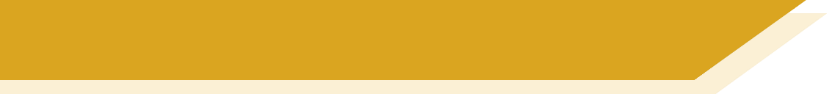 Strong verbs
As you know, strong German verbs change the vowel in the du and the er / sie forms.
Stems with an e change to i or ie:
Lauft ihr?
___
___
ich  gebe
du gibst
___
er gibt
wir  geben
ihr  gebt
sie  geben
___
___
Nein – aber du läufst!
___
___
du liest
sie liest
wir  lesen
ihr  lest
sie  lesen
___
___
___
ich  lese
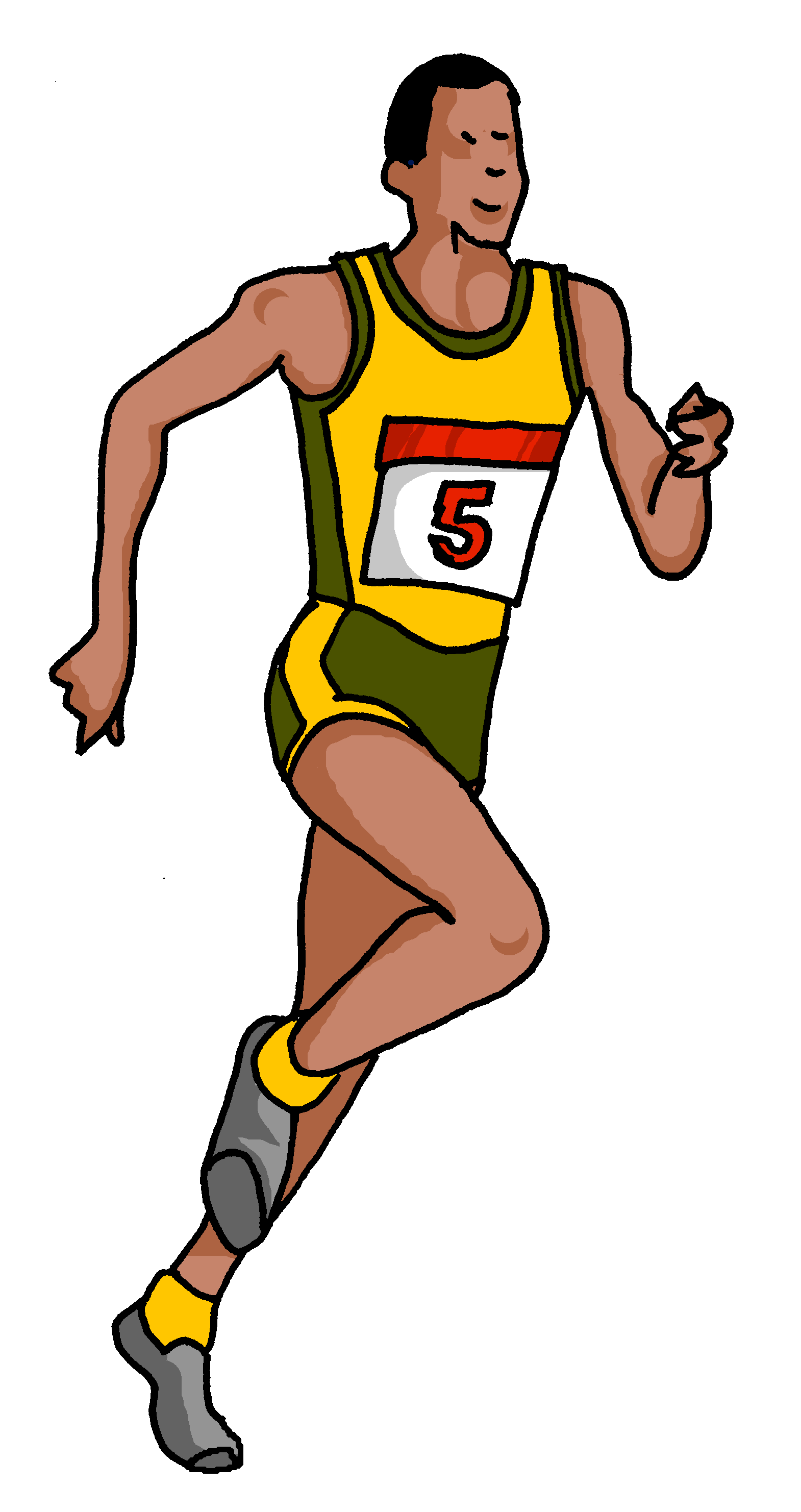 Stems with an a change to ä – this includes au changing to äu:
___
___
___
___
wir fahren
du  fährst
ich  fahre
sie fahren
___
er  fährt
ihr  fahrt
___
sie  laufen
___
___
___
ihr  lauft
sie  läuft
du  läufst
wir  laufen
___
ich  laufe
Look! You can now use the ihr–form as well!
 Remember: no vowel change here.
[Speaker Notes: Timing: 3 minutesAim: to revisit present tense conjugations of strong verbs. Procedure:1. Remind students that ihr–form doesn't have stem change, that all ihr–forms except seid are stem+ t. 
2. Using whole grammar paradigms, elicit forms and click for answers as you go through.]
Mutti (Katrin) ruft Mia und Wolfgang von der Stadtmitte an.
Katrin ruft an
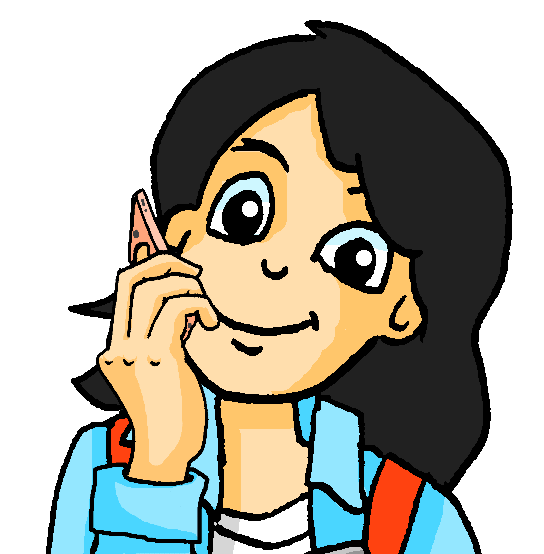 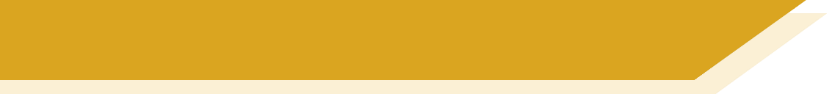 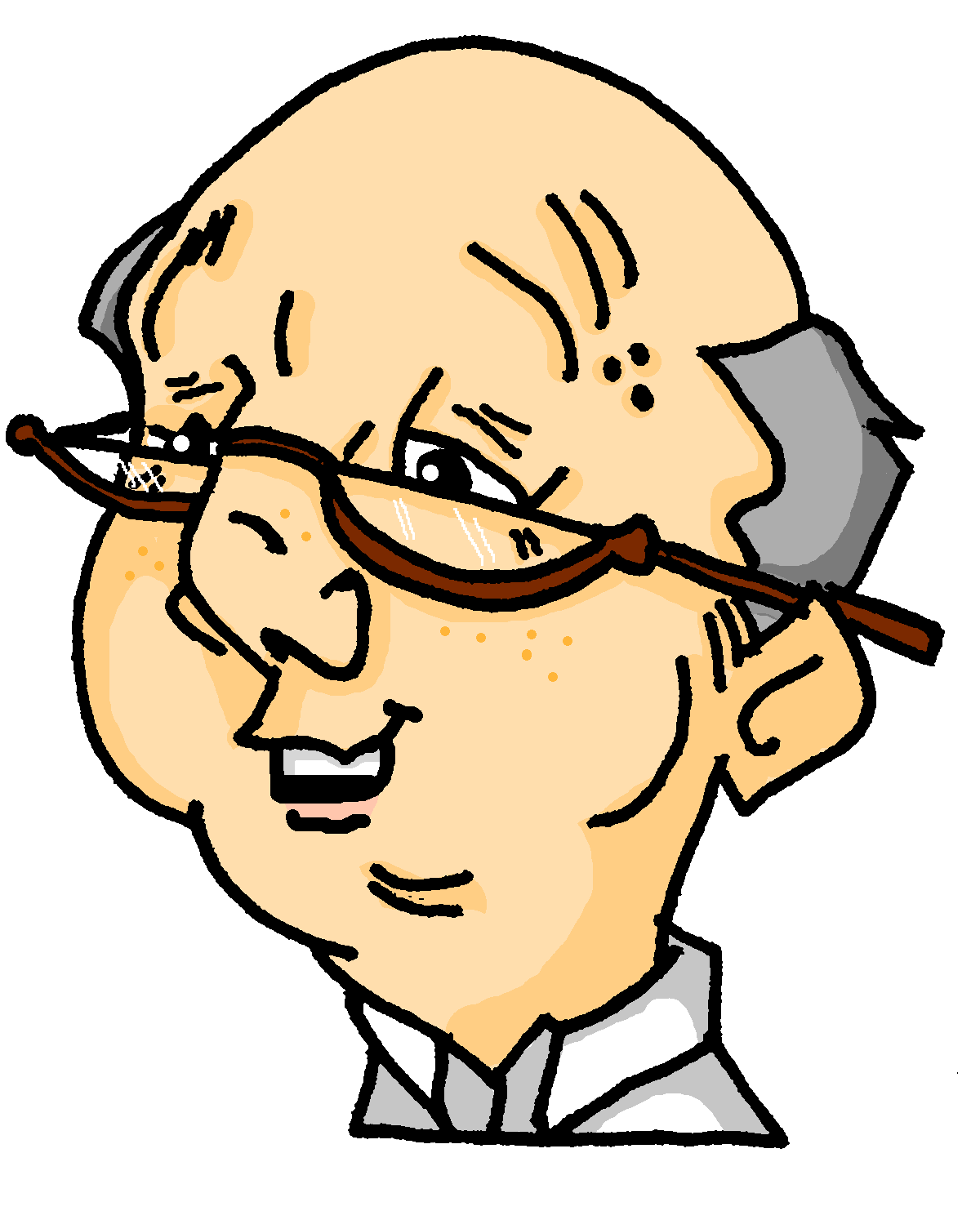 hören
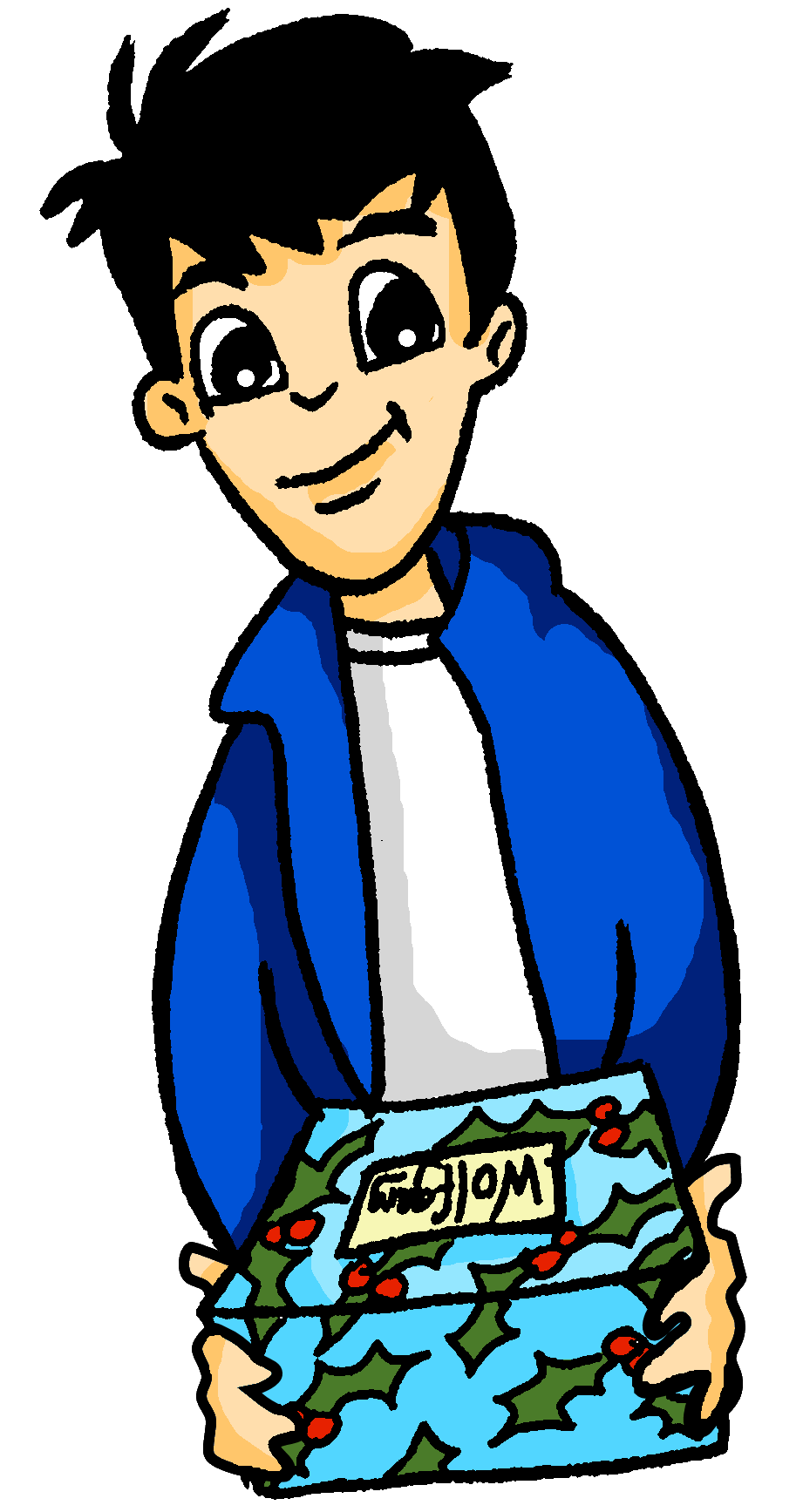 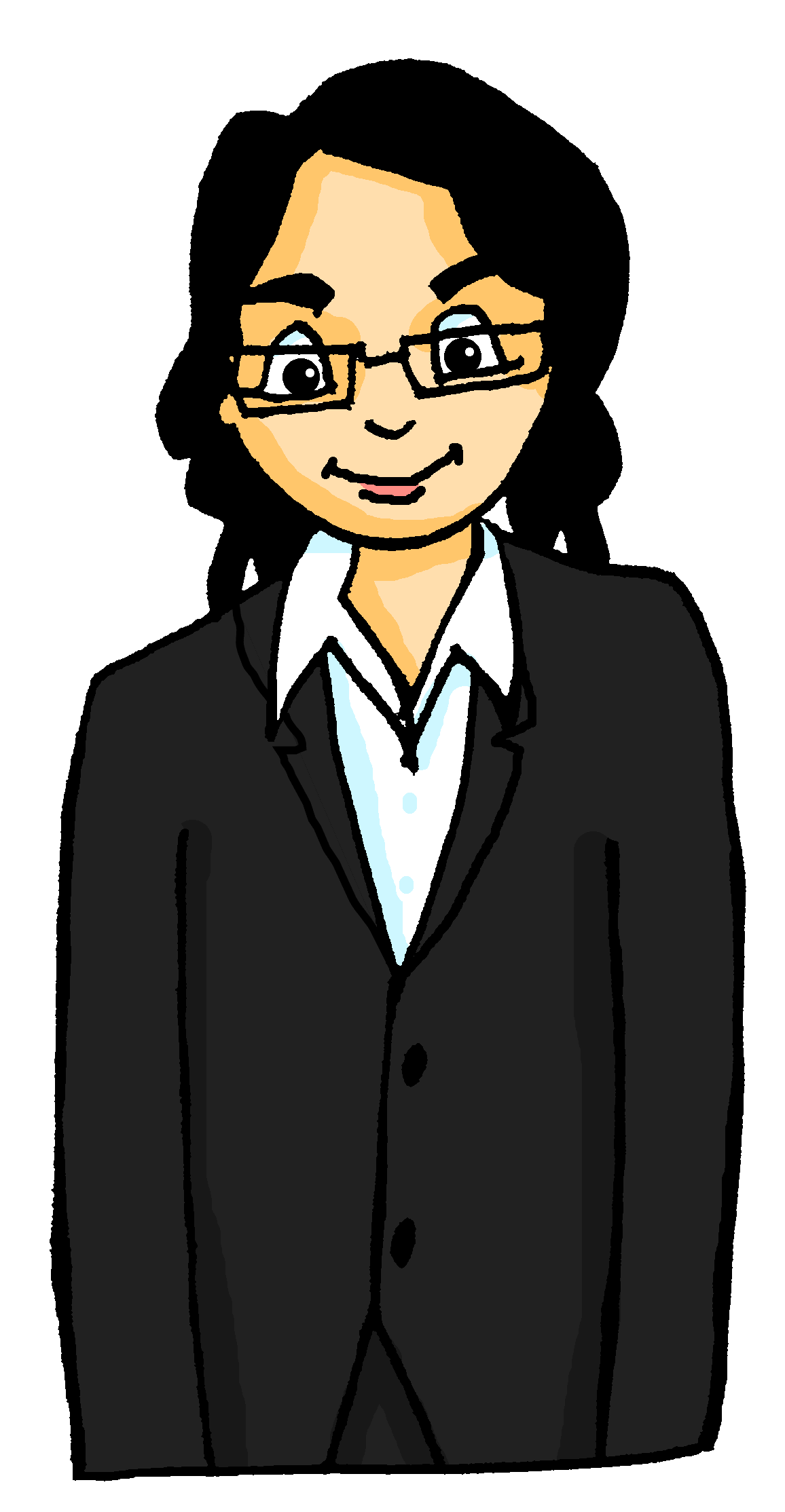 Was sagt Katrin? Wer macht was?Wolfgang und Mia (ihr) oder Opa (er)?
einladen – to invite
1
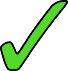 [fahren]
2
[lesen]
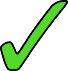 3
[einladen]
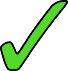 4
[lassen]
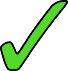 5
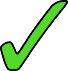 [anfangen]
6
[laufen]
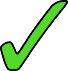 7
[nehmen]
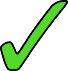 8
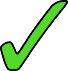 [tragen]
9
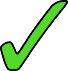 [schlafen]
10
[tragen]
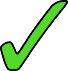 [Speaker Notes: Timing: 10 minutesAim: to practise the difference between ihr- and er–forms with strong verbs. The difference between these two forms is one phoneme, making them minimal pairs. [a] vs [ä] and [au] vs [äu]Procedure:Listening activity 
Katrin/Mutti calls Wolfgang and Mia from the busy shopping centre to talk about what needs to be done to prepare for Oma’s 70th birthday (we had Opa’s in Y8).  Wer macht was? Mia und Wolfgang (ihr) oder Opa (er).

1. Click on sound button 1 to play recording. If learners hear the er–/sie–form, the message is for Opa, if they hear the ihr–form, it is for Wolfgang and Mia. Elicit what was said, and whether it is ‘er’ or ‘ihr’. Note: Stress that the difference is the vowel, not the verb ending, which is –t. The infinitive verbs have been provided to support learners. Higher proficiency learners might be able to do the task without this support, which can easily be deleted.
2. Click to reveal what was said.
3. Click again to reveal tick for ‘ihr’ or ‘er’.
4. Continue for items 2-10. 

Transcript:
1. Heute Morgen fährt [till beeping] zum Bäcker. Opa
2. Danach liest [phone ring] meine Aufgabenliste.  er3. [phone ring] ladet jetzt die Gäste ein. Ihr4. [till beeping] lasst nichts auf dem Boden im Wohnzimmer. Ist das klar? Ihr
5. [coughing ] fängt heute Nachmittag an, zu putzen. Opa6. Dann lauft [traffic noise] zum Supermarkt und kauft ein. ihr7. [Bus/traffic noise] nehmt den Bus nach Hause. Ihr
8. Später trägt [bottles clinking] die Einkaufstaschen in die Küche. Opa
9. Hoffentlich schlaft [dog barking] gut heute Nacht! ihr
10. Morgen tragt [meow cat] elegante Kleidung, nicht wahr? ihrWord frequency of unknown words and cognates (1 is the most frequent word in German): elegant [3722]Source:  Jones, R.L. & Tschirner, E. (2019). A frequency dictionary of German: core vocabulary for learners. Routledge]
eine Nachricht*
Mia schreibt an Katja und Paula.Wolfgang schreibt an Mehmet. Schreib die Sätze mit der richtigen Verbform.
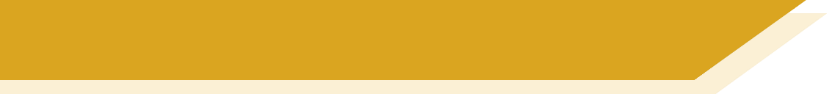 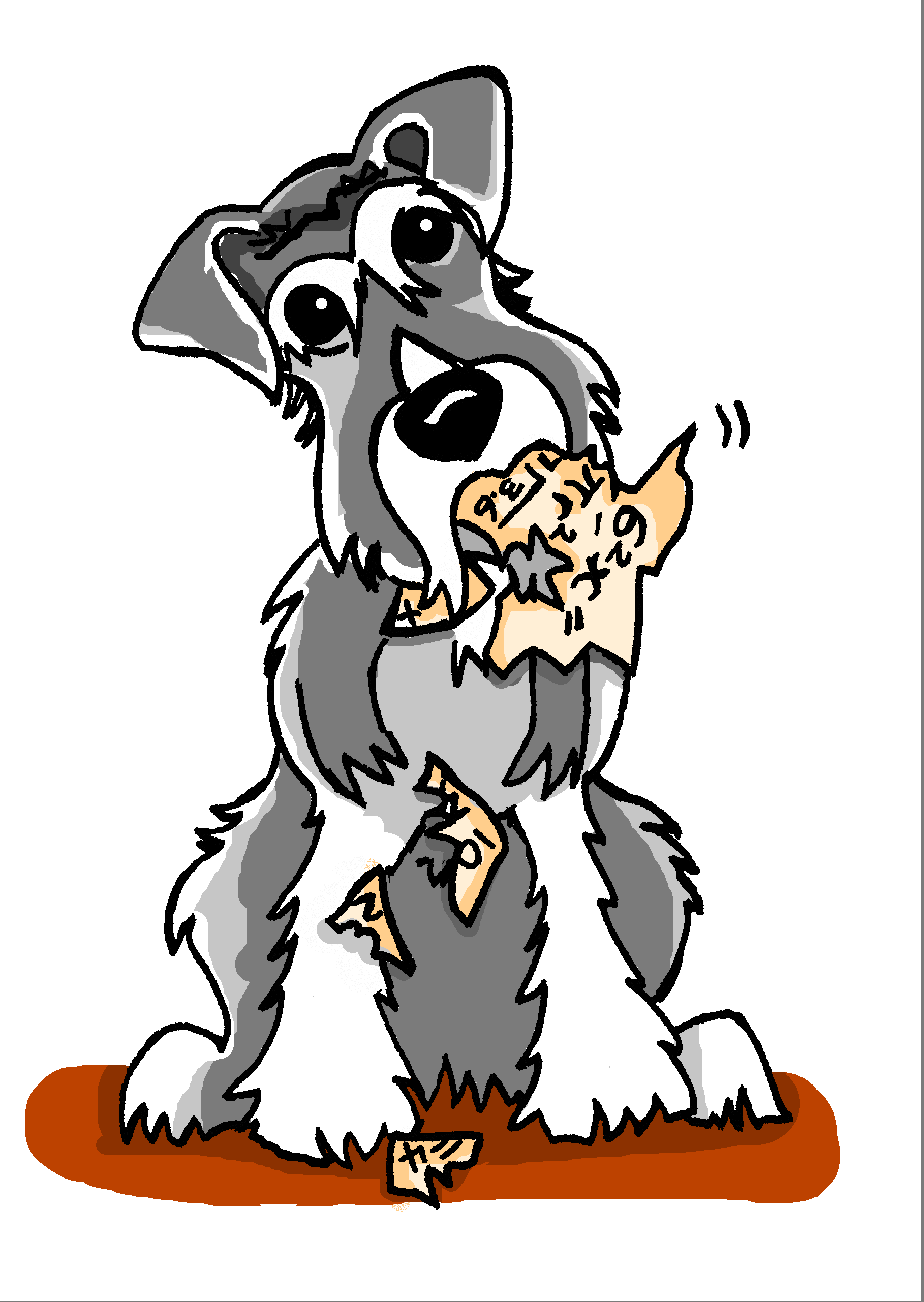 schreiben
Was hat Einstein gemacht?!!
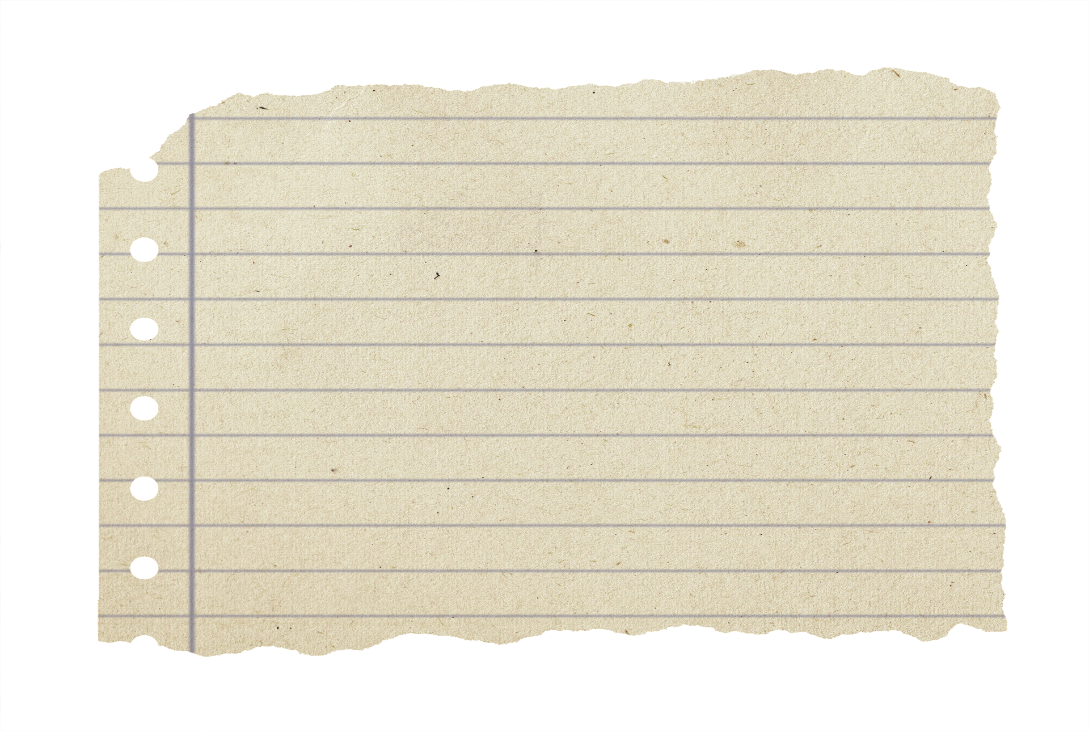 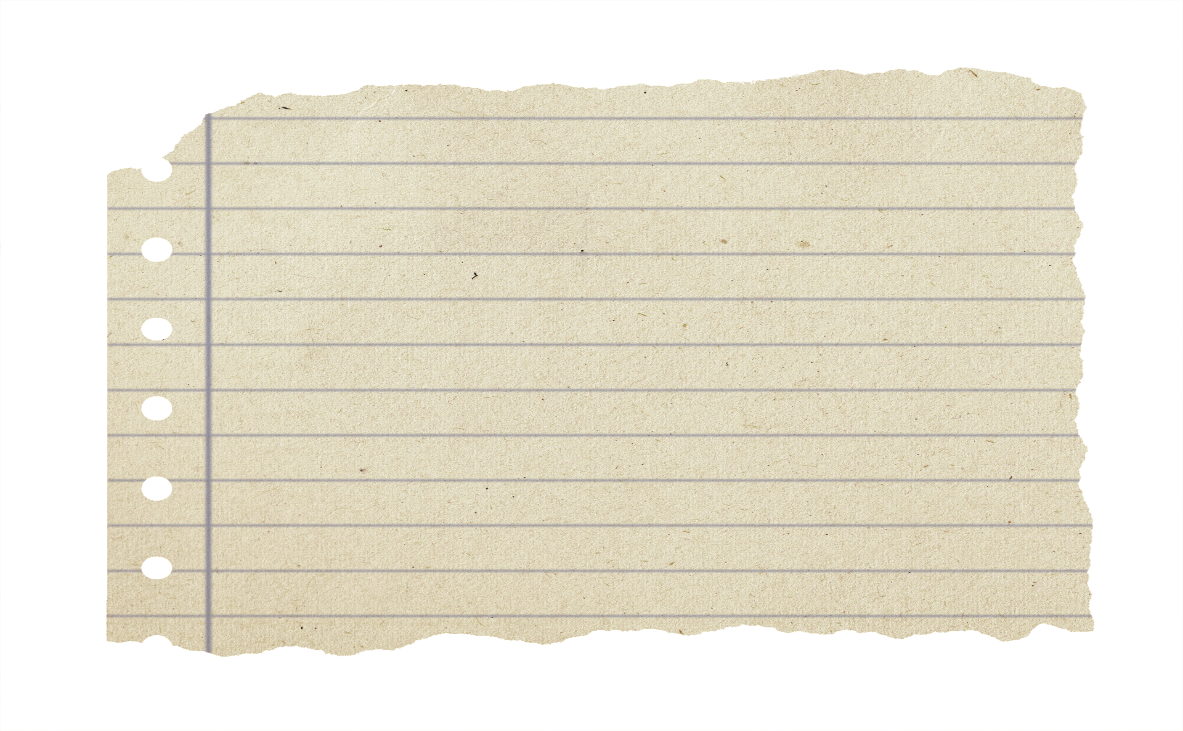 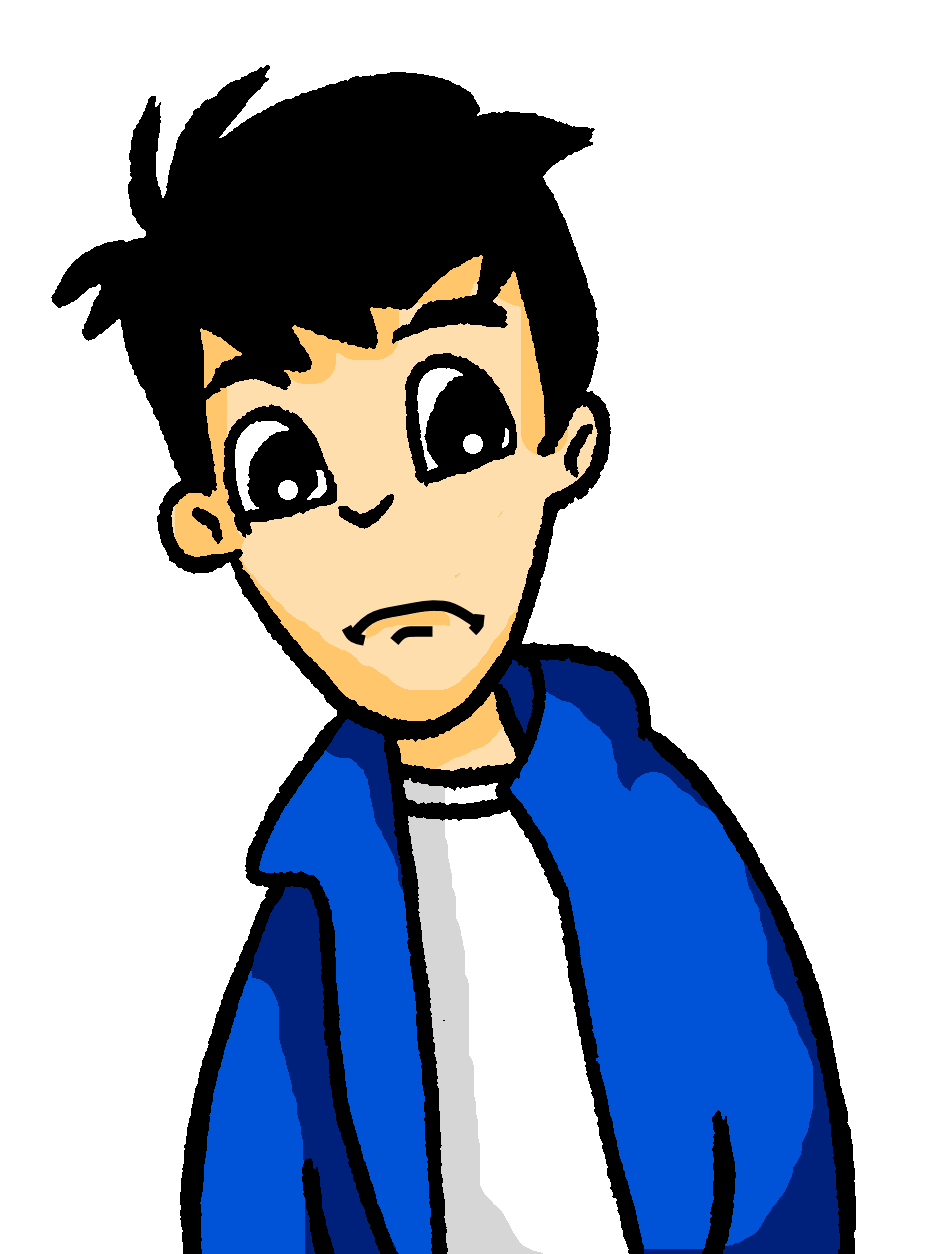 _______
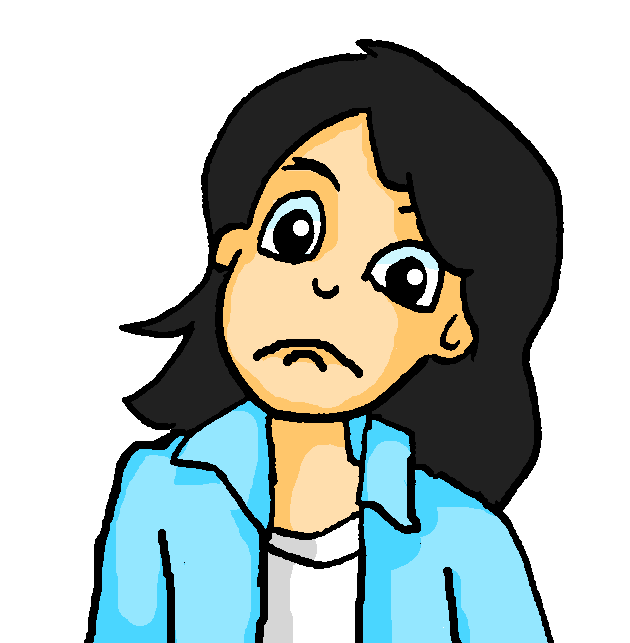 _______
Morgen  schläfst  du bei uns nach der Party.
Oder  fahrt  ihr lieber mit 
dem Bus?
5
1
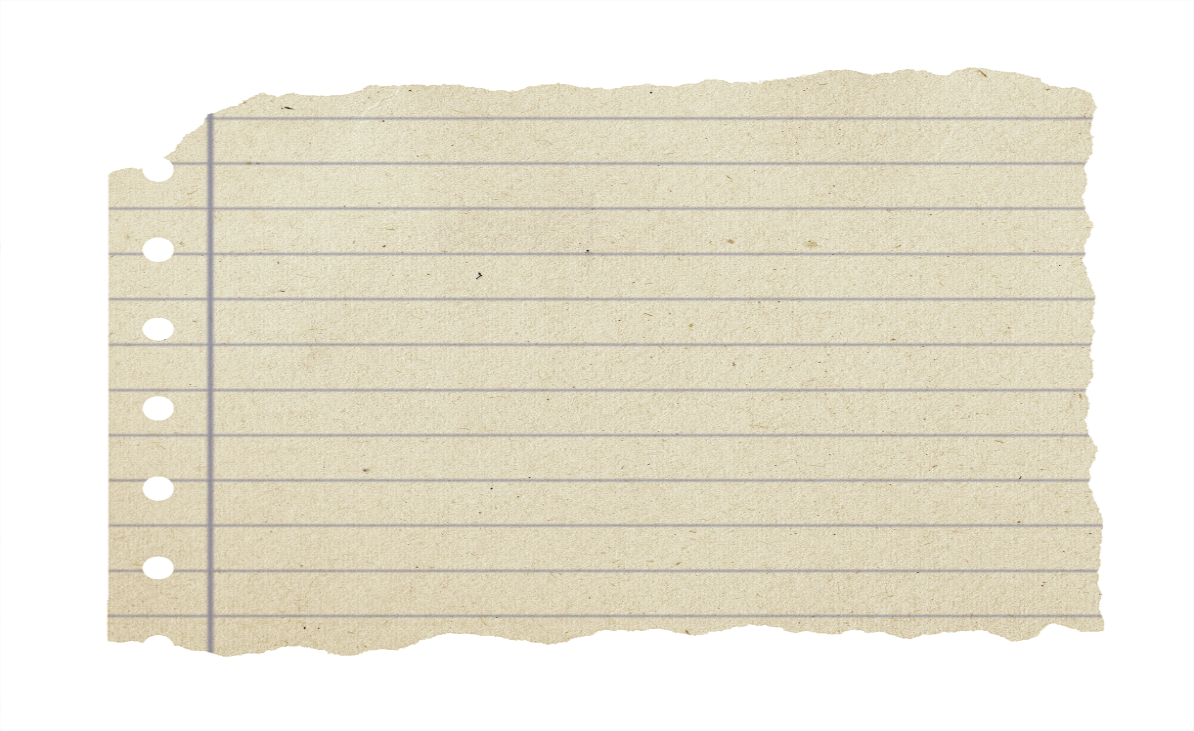 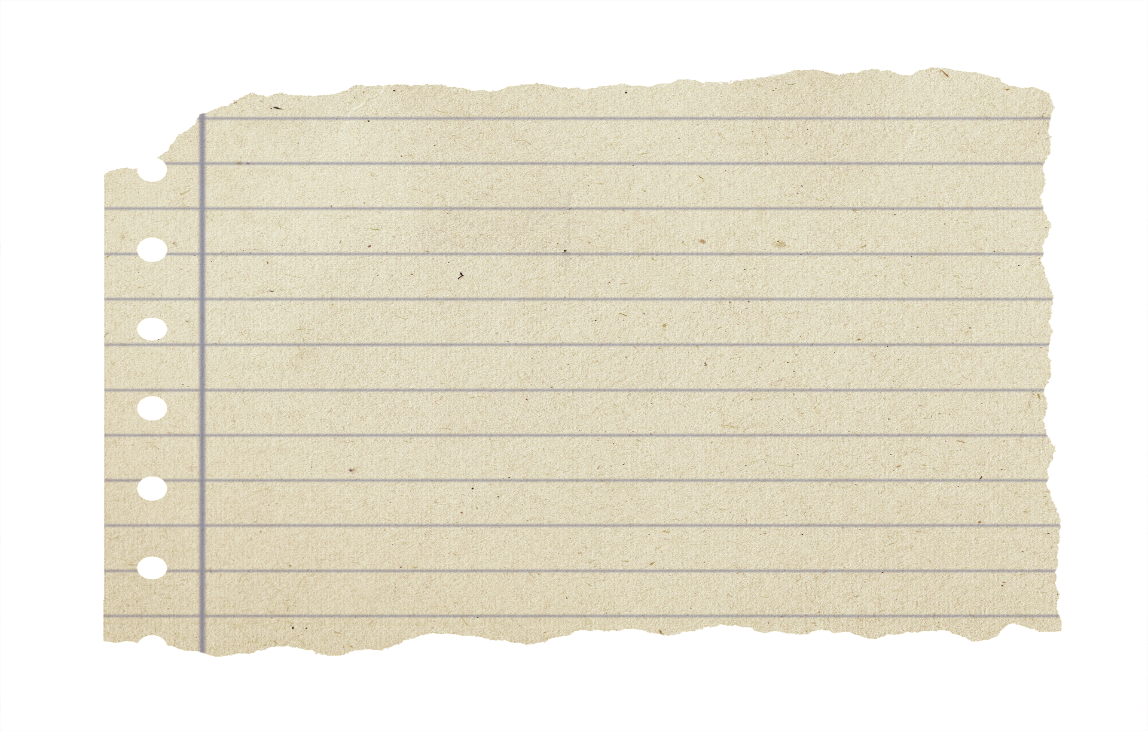 _______
_____
2
6
Du  lässt   deinen Schlafsack zu Hause. Wir haben alles.
Ihr  nehmt  die U-Bahn, oder?
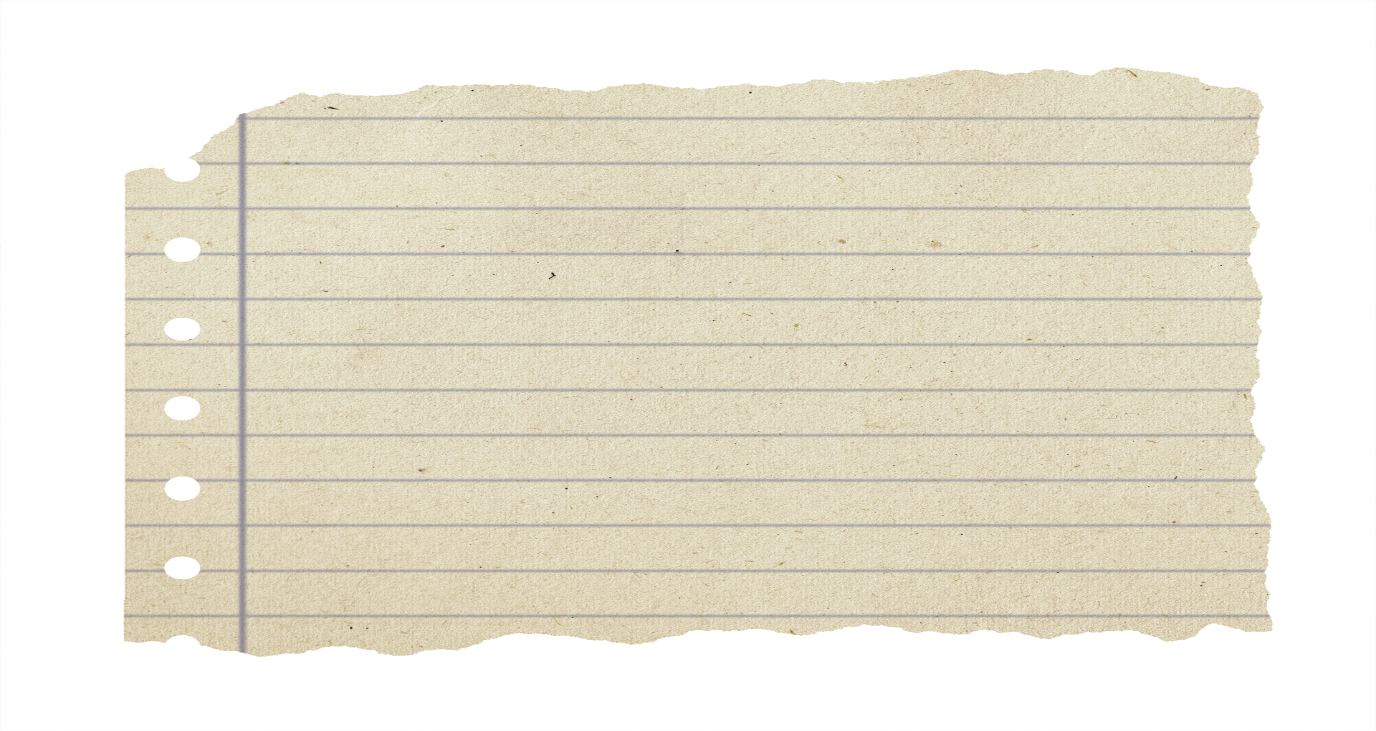 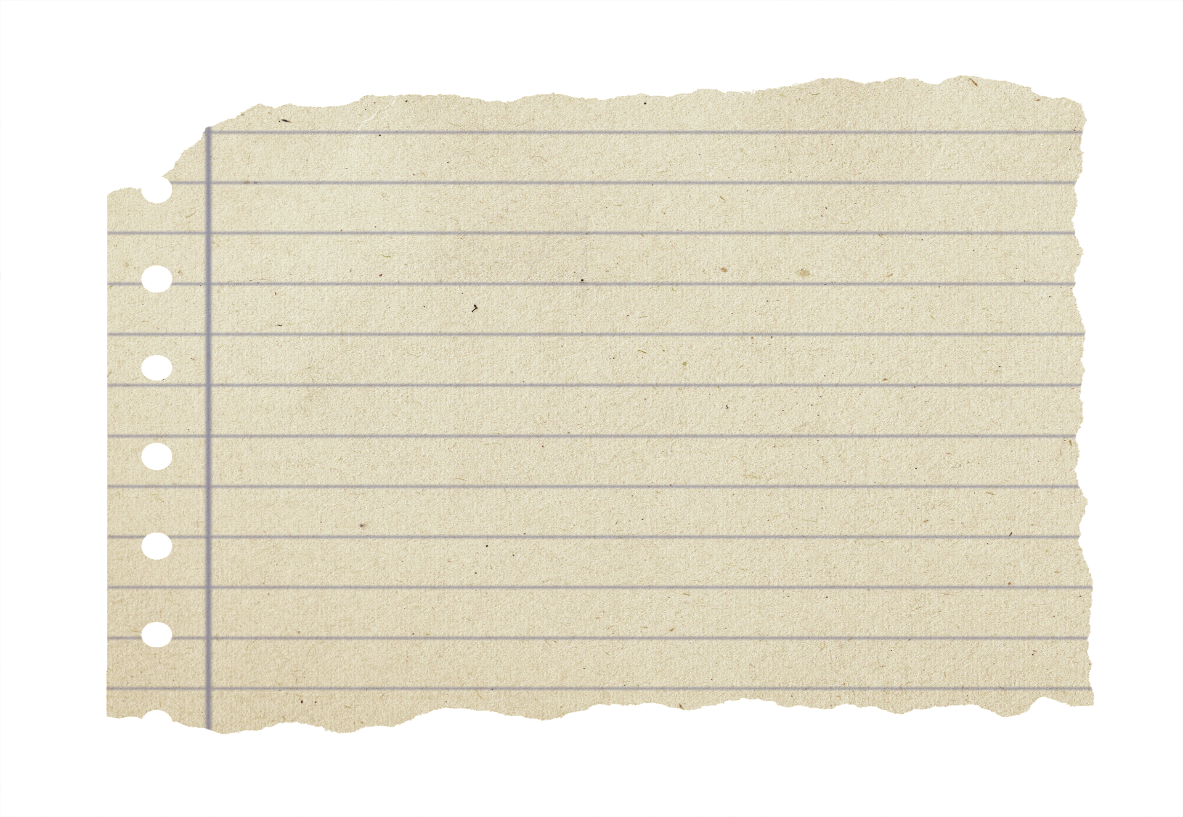 _____
3
Ihr  esst   alles, nicht wahr?
7
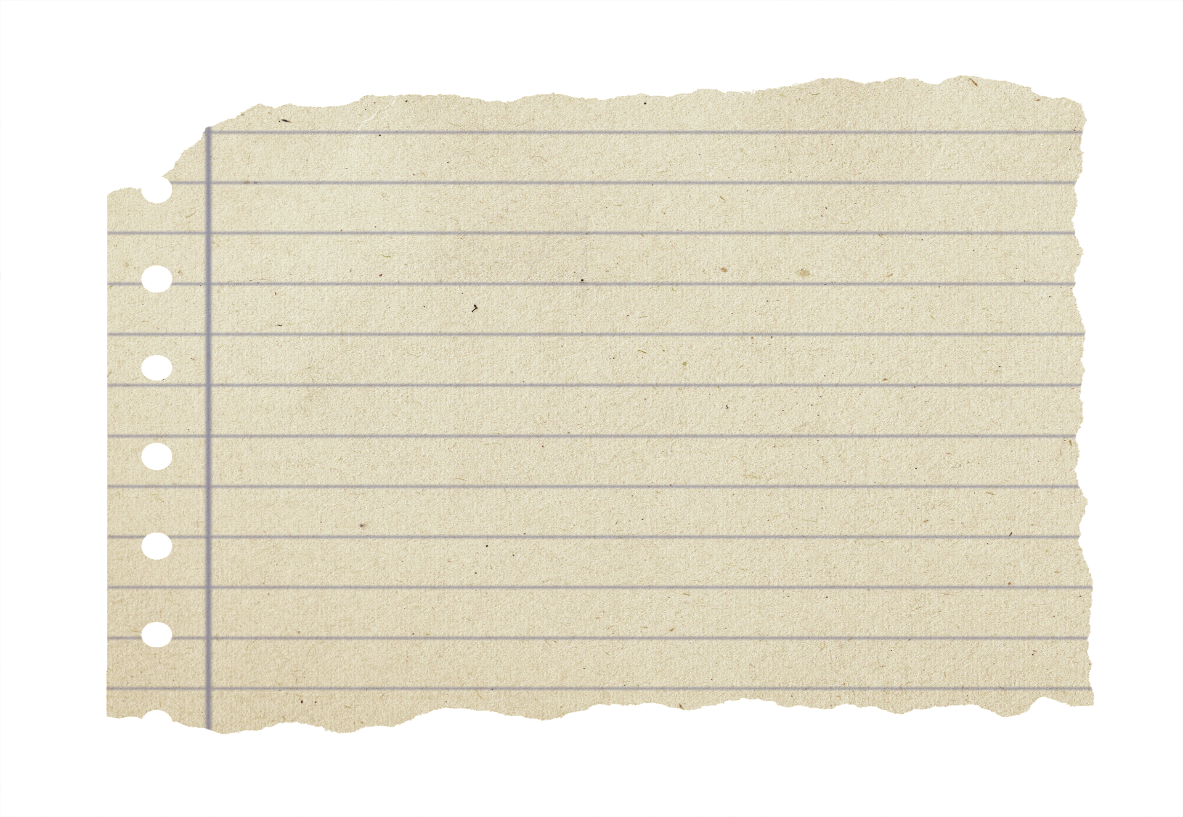 _____
Du trägst   schicke Kleidung, nicht wahr?
Ihr  bringt  ein paar Kartenspiele mit, oder?
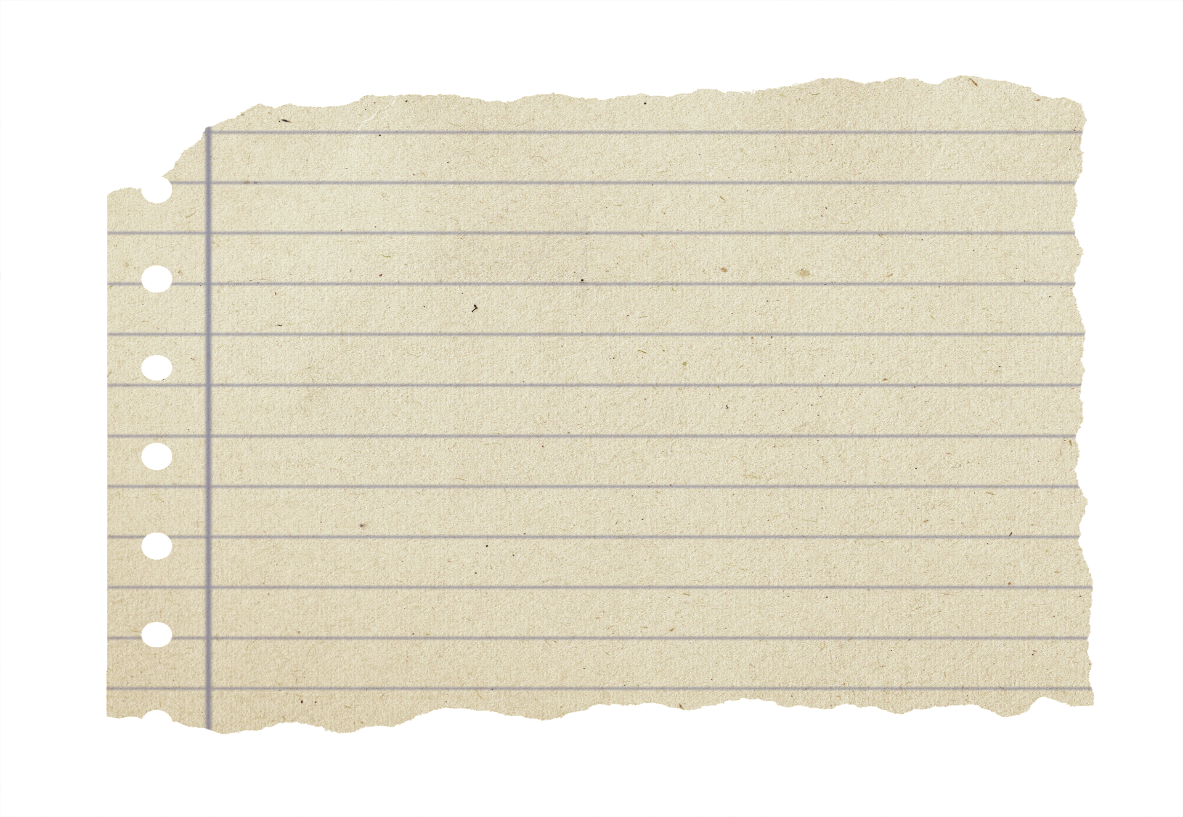 _____
4
Isst     du gern Apfelkuchen? Er ist lecker!
_____
8
[Speaker Notes: Timing: 8 minutes
Aim: to practise the ihr– and the du–forms for strong verbs. Infinitives are given in the list in the middle of the slide. 1-4 are ihr–form (written by Mia), 5-8 are du–form (written by Wolfgang).
Procedure:Writing activity – Learners write out the complete sentences. Click to reveal answers.]
Ihr bereitet eine Party vor!
Plural rules 1 and 2 [revisited]
SSC [-e] and [-er] revisited
Y8 German 
Term 1.1 - Week 3 - Lesson 6
Author name(s):  Stephen Owen / Rachel Hawkes
Artwork: Steve Clarke

Date updated: 20 / 12 / 21
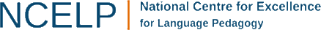 [Speaker Notes: Artwork by Steve Clarke. All additional pictures selected are available under a Creative Commons license, no attribution required.
Native-speaker teacher feedback provided by Stephanie Cross.

Learning outcomes (lesson 2):
Consolidation of SSC [-e] and [-er]
Consolidation of present tense strong verbs: all persons

Word frequency (1 is the most frequent word in German): 
9.1.1.3 (revisit): anfangen [497] essen [323] fahren1 [215] kochen [1481] lassen [83] laufen [252] lesen [305] mitbringen [1828]  nehmen [142] schlafen [787] tragen [271] vorbereiten [1421] wo [108] wie [25] wann [657] Abend [342] Geburtstag [1779] Geschäft [765] Geschenk [2595] Keks [4083] Küche [1041] Morgen [621] Musik [509] Nachmittag [1464] Nacht [325] Party [2809] Tasche [1804] lecker [>5009] teuer [950] später [169] zu Hause [n/a]  eins [774] zwei [70] drei [106] vier [200] fünf [274] sechs [428] sieben [611] acht [645] neun [1053] zehn [312] zwanzig [1359] dreißig [2046] vierzig [2907] fünfzig [2390] sechzig [2448] siebzig [2609] achtzig [3301] neunzig [3028] hundert [1107] 

Source:  Jones, R.L & Tschirner, E. (2019). A frequency dictionary of German: Core vocabulary for learners. London: Routledge.]
lesen / schreiben
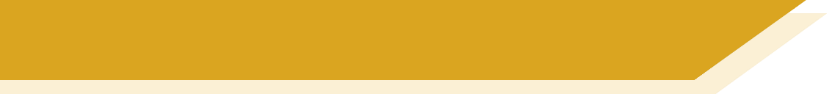 Auftakt
Mache zwei Aufgaben. Beginne, wo du willst.
letzte Woche
letzte Stunde
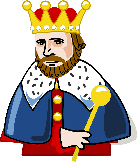 Was sagt der König? Schreib auf Englisch.
f
i
h
l
u
a
r
t
t
e
r
i
s
s
1. Ihr seid meine lieben Töchter!
[he eats]
[you (all) run]
2. Ihr schützt meine Milliarden!
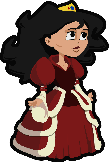 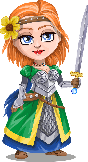 3. Ihr holt Holz für das Feuer!
s
d
l
e
i
r
u
t
i
h
r
h
a
t
f
[you (all) travel]
[you read]
4. Ihr führt die Gäste auf ihre Zimmer!
letztes Jahr
letztes Trimester
Welches Verb ist das?
Wie heißen die Plurale? +e oder +er?
fängt
1. die Party _______ um acht Uhr an!
Tage
Kinder
Lieder
bringt
2. Ihr _________ bitte Limonade mit!
bereiten
3. Wir ___________ das Haus für die Party vor.
Könige
Geschenke
Felder
[Speaker Notes: Auftakt (Upbeat) independent pre-lesson revisiting activitiesOn arrival to the lesson students can prepare for learning by doing a short, independent revisiting activity giving the teacher the opportunity to talk to individuals and/or complete any additional setting up activities for the lesson.Aim: to reactivate prior knowledge and prepare for learning.Procedure:1. Students complete usual setting up routines (get books out, write date, etc.).
2. They choose where to start (last lesson, last week, last term, last year) and work independently on the task(s) until the teacher starts the lesson.
3. Answers are provided, if required, though students are not expected to complete the whole set of pre-lesson activities, so feedback should not delay the start of the lesson, once all students are present.]
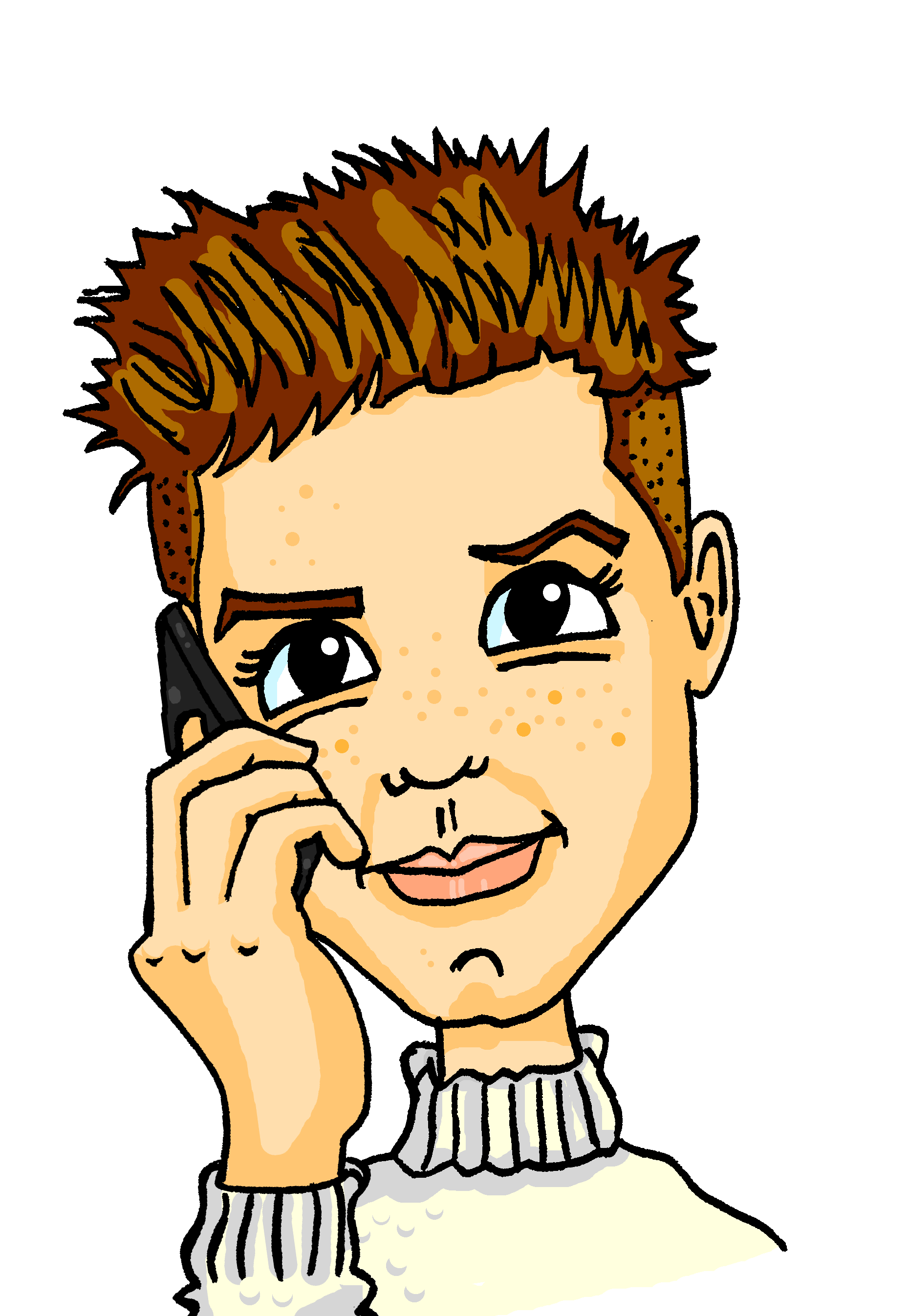 Alastair redet mit Mia über Ditloids.Dann machen sie zusammen das Quiz.
schreiben
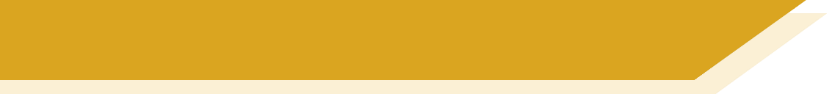 Ditloids
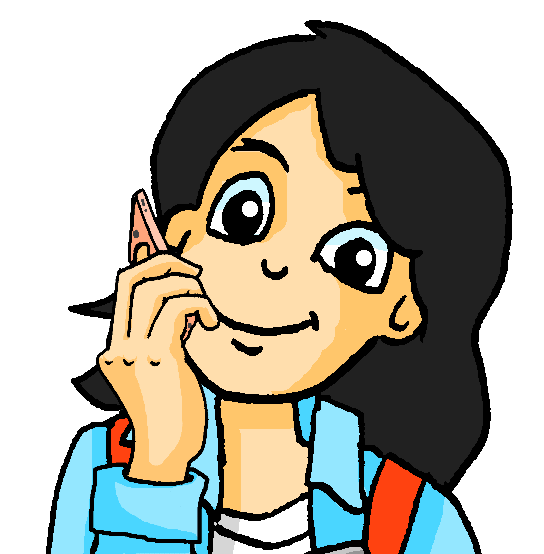 Ditloid ist eine Art Denkspiel. Der Name ‘ditloid’ kommt aus dem ersten Ditloidquiz in der Zeitung Daily Express:1=DitLoID  1 Day in the Life of Ivan Denisovich.Das ist der Titel von einem Roman vom russischen Autor Aleksandr Solzhenitsyn (1962).
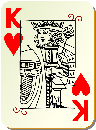 7Ti1W
12Mi1J
31Ti1M
52Ki1KS
Sieben Tage in einer Woche
Zweiundfünfzig Karten in einem Kartenspiel
Einundreißig Tage in einem Monat
Zwölf Monate in einem Jahr
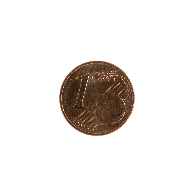 24Si1T
100Ci1E
365Ti1J
11Si1FM
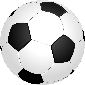 Dreihundertfünfundsechzig Tage in einem Jahr
Elf Spieler in einer Fußball- mannschaft
Vierundzwanzig Stunden in einem Tag
Hundert Cent in einem Euro
3BM
99LB
8PiS
1000Mi1KM
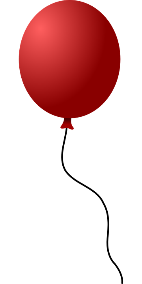 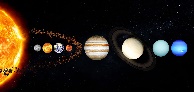 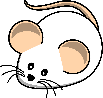 Acht Planeten im Sonnensystem
Tausend Meter in einem Kilometer
Neunundneun-zig Luftballons
Drei blinde Mäuse
[Speaker Notes: Timing: 5 minutesAim: to revise numbers.Procedure:Writing activity – work out the Ditloids and write out in words. 
1. Help students to understand the concept of Ditloids.
2. Do one or two together as an example – click for answers.
3. Students work in groups or pairs to work out the rest.

Word frequency of unknown words or cognates (1 is the most frequent word in German): blind [2679] Ballon [>5009] Cent [3927] Meter [479] Kilometer [582] Mannschaft [1099] Maus [3463] Planet [2744] Sonnensystem [>5009]Source:  Jones, R.L. & Tschirner, E. (2019). A frequency dictionary of German: core vocabulary for learners. Routledge]
Man hört diesen Song auf Omas Party!Lies die erste Strophe von diesem Lied vor.
lesen / sprechen
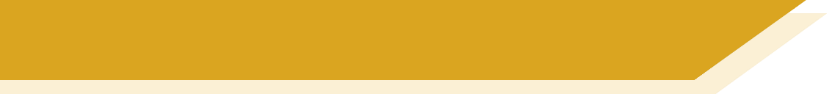 99 Luftballons
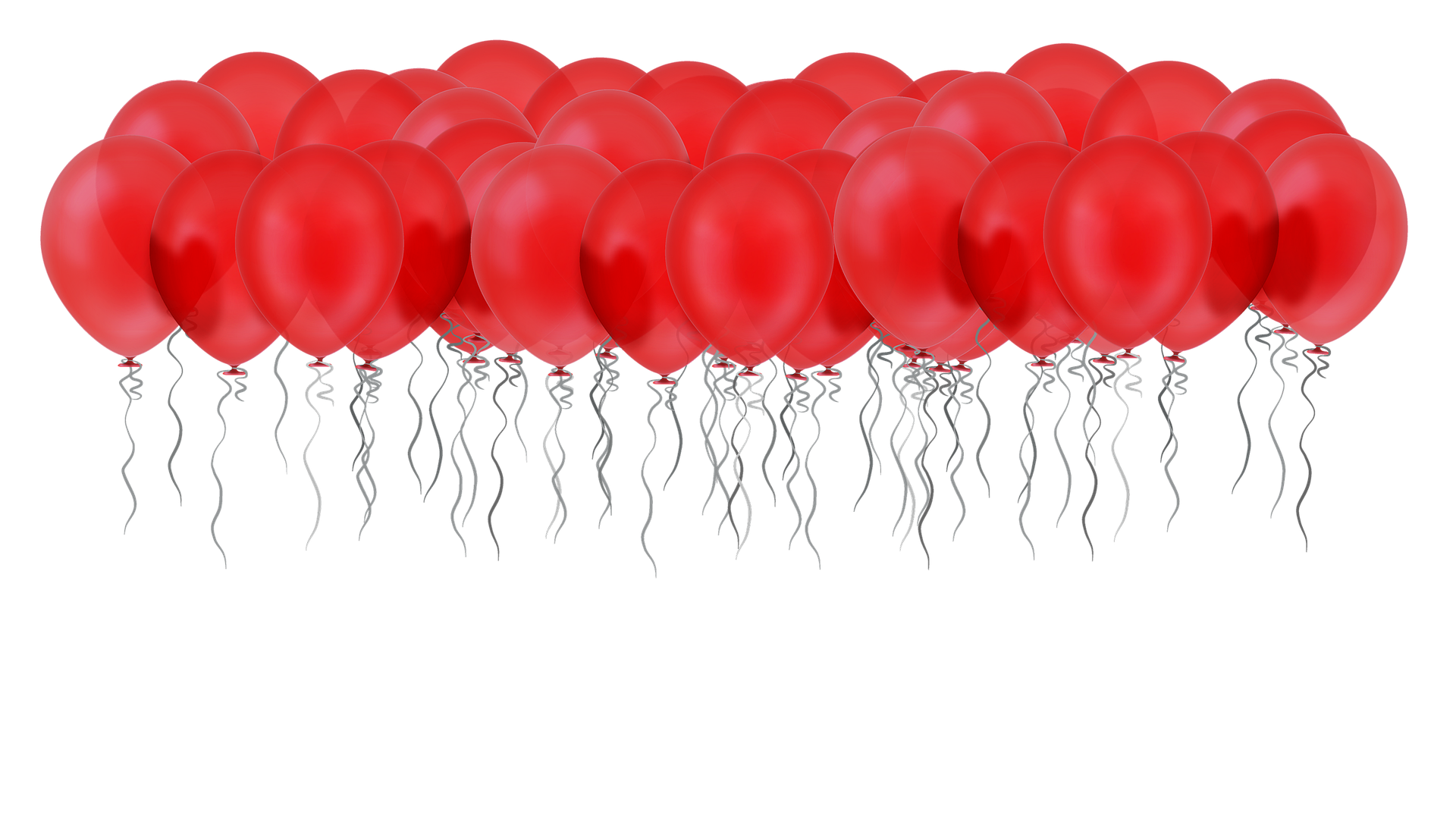 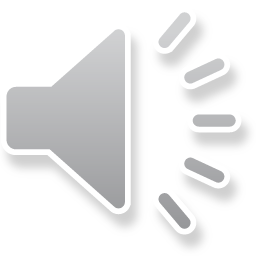 Hast du etwas Zeit für mich?
Dann singe ich ein Lied für dich
Von neunundneunzig Luftballons
Auf ihrem Weg* zum Horizont
der Weg – wayder Krieg – warder Himmel – skytreiben – to floatdie Erde – earth
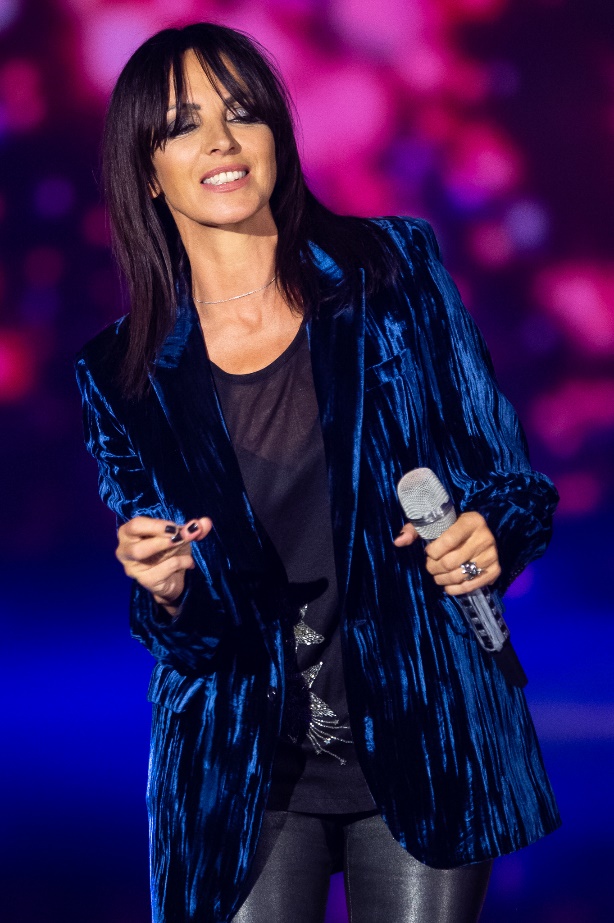 99 Luftballons ist ein Popsong von der Band Nena aus 1983. Das Lied auf Deutsch sowie auch eine englische Version waren beide weltweit internationale Hits. Das Antikriegslied erzählt, dass 99 Luftballons am Himmel* treiben*.  Man glaubt, dass sie UFOs sind.  Die paranoide Reaktion startet leider einen Krieg*. Nach 99 Jahren ist die menschliche Zivilisation auf der Erde* zu Ende.
Nena singt noch und ist immer noch sehr bekannt in Deutschland .
Foto: Stefan Brending
[Speaker Notes: Timing: 9 minutesAim: to practise reading aloud at sentence level. The texts include a combination of previously taught, unknown and cognate words.  In addition, to introduce students to an iconic singer, song and its historical background.

Procedure:1 Learners read the first few lines of the song out loud (centre text box). 2. Then click for Acapella version of the song to check pronunciation (NB: not sung by Nena!)
3. If suitable for your class, play video of live version from 1985: https://www.youtube.com/watch?v=Zgb-4Mwk11c, or official video with English subtitles https://www.youtube.com/watch?v=7aLiT3wXko0. Students could try singing along to the chorus with the crowd. Nena is still a big star in Germany currently – official website https://www.nena.de/ 
4. Explain briefly the cultural and historical context. Explain that 1983 was still cold war and before fall of the wall in 1989, so there was a lot of paranoia, and people had real fears that a nuclear war might start from just such a misunderstanding. Add more background info if appropriate for your class. 
5. Now learners read the cultural info text out loud (text box bottom left). This can be done in pairs, reading one sentence each, then swap roles.
6. Click on the sound player box to play recording to check.
7. Optional – learners translate the text orally. Teachers scaffold as much as needed for the class. 

Word frequency of unknown words and cognates (1 is the most frequent word in German): 
anti [>5009] Himmel [889] international [426] Krieg [575] menschlich [881] paranoid [>5009] Reaktion [400] UFO [>5009] Version [2860] treiben [967] Zivilisation [5008] Horizont [3024] Weg [220] starten [1192] Erde [783]Source:  Jones, R.L. & Tschirner, E. (2019). A frequency dictionary of German: core vocabulary for learners. Routledge

Photo link: https://upload.wikimedia.org/wikipedia/commons/0/0f/2018_Sternstunden-Gala_-_Nena_-_by_2eight_-_DSC5713.jpg]
Note a few irregular plurals: die Nacht  die Nächte, die Mutter  die Mütter
Grammatik
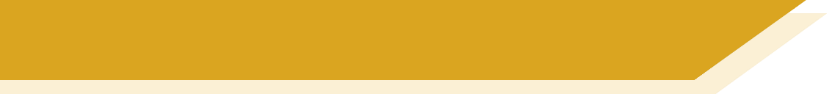 Plural
We know five ways to form plurals in German:
der Abend
>90% masculine nouns>75% neuter nouns
Rule 1
Add –e at the end (with or without an umlaut).
die Abende
der Morgen 
masculine/neuter
Rule 2
Words ending in –EL or –EN or –ER may not change.
die Morgen
die Tasche 
90% feminine nouns
Rule 3
Add either –n or –en.
die Taschen
Rule 4
Add –er at the end (with or without an umlaut).
das Haus 
>25% neuter nouns
die Häuser
die Party 
borrowed nouns
Rule 5
Add –s.
die Partys
Remember: the word for ‘the’ is ‘die’ for all plural nouns in R1 and R2.
[Speaker Notes: Timing: 2 minutesAim: to revisit the five previously learnt plural rules.Procedure:1. Click through the animations.2. It is animated so that the examples are provided, and students should volunteer the rule.Note: the challenge could be increased here, if teachers either remove the examples or try to elicit them from students (changing the animations).]
Frage deinen Partner, und beantworte die Fragen.
Was siehst du?
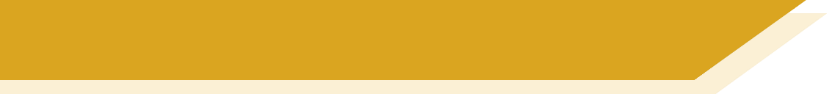 sprechen
1. Ich sehe vier Lieder. Was siehst du?
2. Ich sehe fünf Lieder! Ich sehe drei Taschen. Was siehst du?
Person B
3. Ich sehe fünf Taschen. Ich sehe zwei Nächte. Was siehst du?
Person A
4. Ich sehe auch zwei Nächte! Ich sehe neun Küchen. Was siehst du?
5. Ich sehe sieben Küchen! Ich sehe zehn Geschäfte. Was siehst du?
6. Ich sehe elf Geschäfte! Ich sehe zwei Partys. Was siehst du?
7. Ich sehe vier Partys! Komm, wir gehen! 
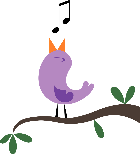 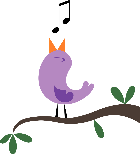 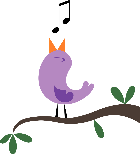 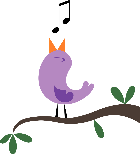 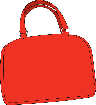 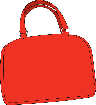 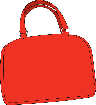 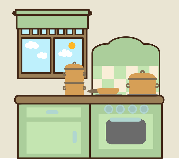 x 9
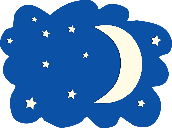 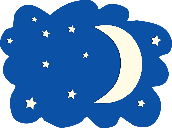 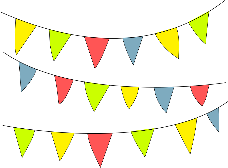 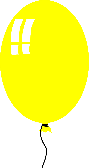 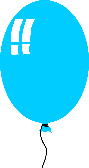 x 2
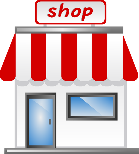 x 10
[Speaker Notes: Timing: 8 minutesAim: to practise plural noun formation for 12 of this week’s revisited vocabulary. This slide models the task for students. The next slide shows the student task, which is available as a separate handout.NB: the items under ‘du antwortest’ are jumbled so students have to identify the correct items. Procedure:Model pairwork activity, making sure students have understood how it works. Then use handouts for pairwork. 

Previously taught words needed for the task:
Geschäfte, Kekse, Küchen, Häuser, Lieder, Geschenke, Geburtstage, Nächte, Taschen, Partys, Abende, Nachmittage]
Person B
Person A
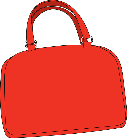 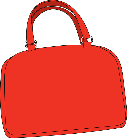 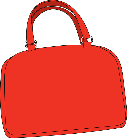 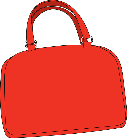 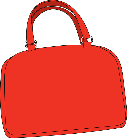 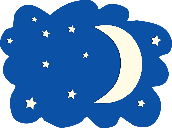 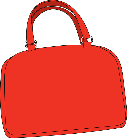 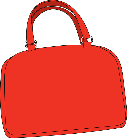 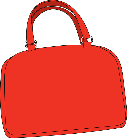 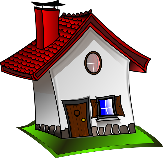 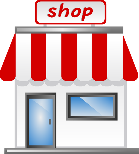 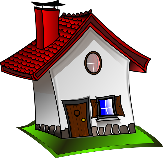 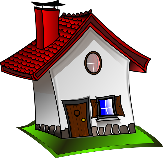 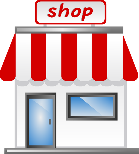 x 9
18:00 – 24:00
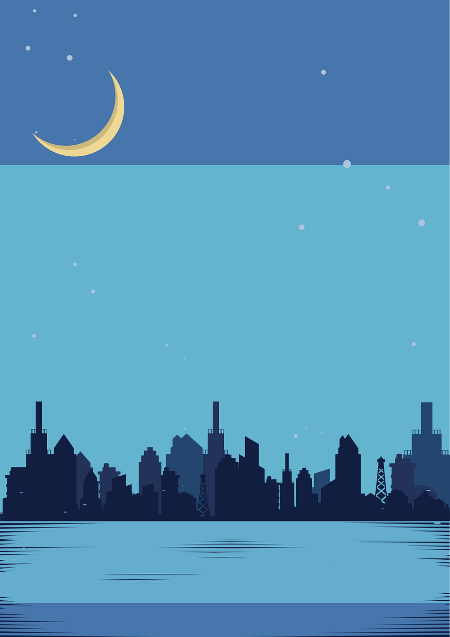 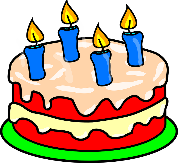 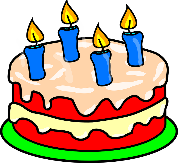 x 3
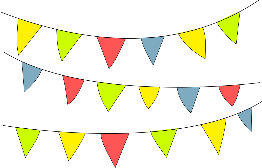 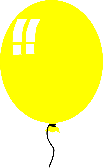 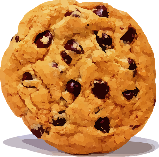 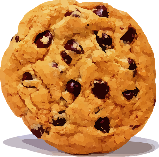 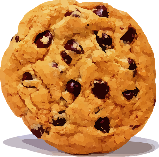 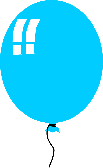 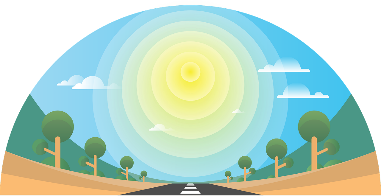 x 5
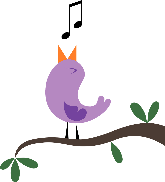 12:00 – 18:00
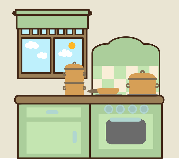 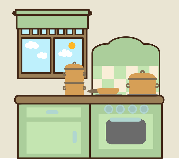 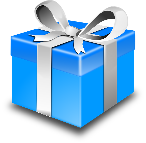 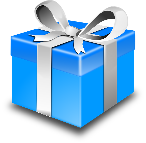 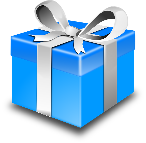 [Speaker Notes: DO NOT DISPLAY DURING THE TASK]
lesen / hören
anschließend – danachdas Erdbeer – strawberry
und zwar – in fact
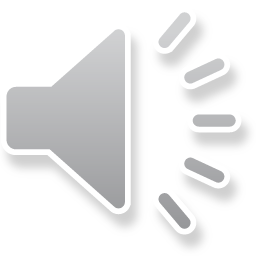 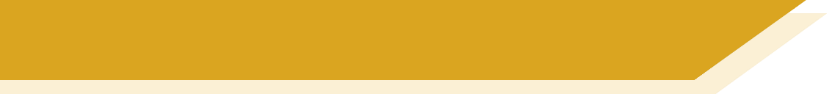 Wir haben gefeiert!
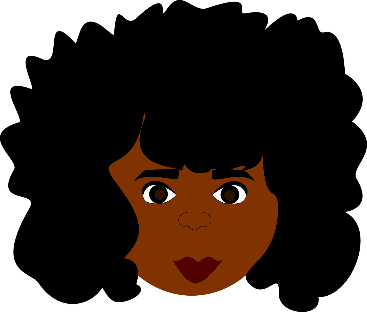 Omas Freundin beschreibt den Geburtstag von ihrem Sohn.Schreibe 1 – 8 und die englischen Wörter auf Deutsch:
„Mein Sohn hatte letzten Samstag Geburtstag. Wir haben seinen Geburtstag  gefeiert,       und zwar* haben wir eine Geburtstagsmittagsparty gemacht, von 12   Uhr           bis halb 3.  Zum Mittagessen gab es        Pizza und anschließend* einen Erdbeer*    kuchen, und äh, wir haben natürlich Spiele gemacht. Mein Sohn ist sechs Jahre       alt geworden“.
[1] last
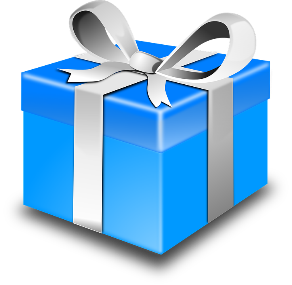 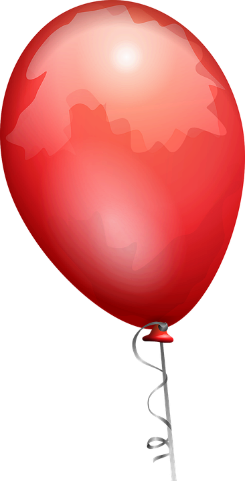 [2] celebrated
Beantworte die Fragen:
1. Wer hatte Geburtstag?2. Wann war das?3. Wie alt ist er jetzt?4. Wie haben sie gefeiert?5. Wie lange war die Party?6. Was haben sie gegessen?7. Was haben sie auch noch gemacht?8. Wer erzählt diese Geschichte?
[3] did
[4] o’clock
[5] there was
[6] cake
[7] games
[8] years
Audio file: www.audio-lingua.eu
[Speaker Notes: Timing: 8 minutesAim: to revise vocabulary in the written modality and to practise reading comprehension.
Procedure:1. Students write 1-8 and the English words in German. 
2. Click to play audio and check. 
3. Click in turn to reveal answers/ complete text.
4. Click to bring up comprehension questions 1-8, to elicit orally.

Differentiation:
< challenge: 1. Gap the text and listen first. Students transcribe the missing words and then translate them into English.2. Comprehension questions in English.

> challenge:1. Complete as a dictogloss.  Listen and make notes.  Work in pairs to complete a version of the text that captures the meaning and detail of the original (it does not have to be word for word).
Transcript:Mein Sohn hatte letzten Samstag Geburtstag. Wir haben seinen Geburtstag gefeiert, und zwar* haben wir eine Geburtstagsmittagsparty gemacht, von 12 Uhr bis halb 3.  Zum Mittagessen gab es Pizza und anschließend* einen Erdbeer*kuchen, und äh, wir haben natürlich Spiele gemacht. Mein Sohn ist sechs Jahre alt geworden. 
Word frequency (1 is the most frequent word in German): anschließend [1031] Erdbeer [>5009] zwar [206]Source:  Jones, R.L. & Tschirner, E. (2019). A frequency dictionary of German: core vocabulary for learners. Routledge
Audio source:  https://www.audio-lingua.eu/spip.php?article300
Files are published under Creative Commons Licence : "Credits + no commercial use + Sharing in the same conditions (BY NC SA)". The owner of the rights allows the use of the original file with no commercial use, as well as derived products if they follow the same licence as the original one.]
Spoken text typically contains hesitations, frequent use of ‘und’, fillers, and abbreviated verb forms.
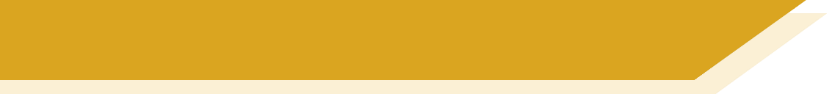 Julias Geburtstag
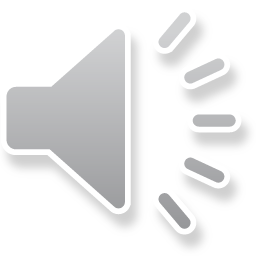 lesen / hören
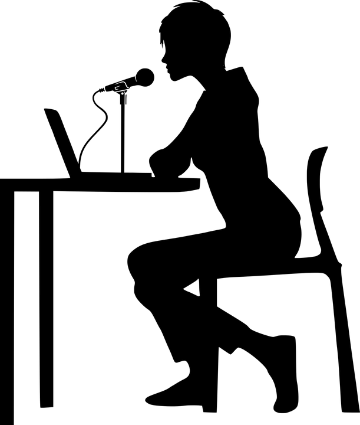 Julia, mich interessiert’s, wie du Geburtstag feierst!
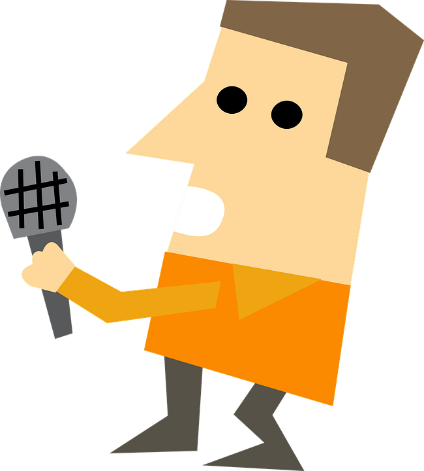 Also normalerweise ähm komm’ ich am Nachmittag aus der Universität nach Hause.Und meine Mutter hat einen Geburtstagskuchen gebacken. 
Und dann essen wir zusammen und trinken Kaffee und essen Kuchen.Und meine Freunde kommen dann vorbei*, wenn sie Zeit haben.Und meine beste Freundin bringt mir auch immer nochmal einen anderen Geburtstagskuchen mit.Und dann pack’ ich meine Geschenke aus* und esse nochmal Kuchen.
1
2
vorbei – roundauspacken – unwrap
3
4
5
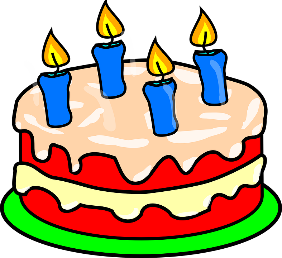 6
7
Audio: www.audio-lingua.eu
[Speaker Notes: Timing: 8 minutes

Aim: to help students to connect the spoken and written forms of the language more securely; to consolidate vocabulary and grammar knowledge by eliciting suggested changes to the text.
This authentic text contains several features of spoken language – i.e., hesitations, overuse of ‘und’ including to start sentences, filler words (auch, immer, nochmal), and abbreviated verb forms. Depending on the level of the class, draw attention to/ elicit these. 

Procedure:
Click on the audio button to play the text. Read and listen.
Note: There is a full version of the audio top right with a player. Alternatively, the audio is in 7 sections with a pause just after the words 1-6 below, to facilitate easy stop/start. 
To support segmentation, stop the audio and ask students to say:a) the next wordb) the previous word 
In addition, to develop understanding, vocabulary and grammar knowledge, pause at key points and ask students to suggest an alternative word that could replace the next word. This is a chance to draw on previously taught grammar and vocabulary knowledge. 
normalerweise ähm komm’ ich am ….. (e.g., Morgen, Abend, Freitag, Wochenende)
Und meine Mutter hat ….. (e.g., Kekse, Brot, ...) gebacken (or a completely different verb idea)
Und dann ….. (e.g., spielen, reden, trinken, tanzen...)
Und meine Freunde kommen dann vorbei, wenn sie ….. (e.g., Lust...) haben
Und meine ….. (e.g., Tante, Cousine, Oma...)
Und dann pack’ich meine Geschenke aus und ….. (e.g., gehe aus, singe, rede mit Familie...)

4.   Click to bring up callout on features of spoken language. Help students to identify these features in the text. 


Transcript:Julia, mich interessiert’s, wie du Geburtstag feierst. Also normalerweise ähm komm’ ich am Nachmittag aus der Universität nach Hause.Und meine Mutter hat einen Geburtstagskuchen gebacken
Und dann essen wir zusammen und trinken Kaffee und essen Kuchen.Und meine Freunde kommen dann vorbei, wenn sie Zeit habenUnd meine beste Freundin bringt mir auch immer nochmal einen anderen Geburtstagskuchen mitUnd dann pack’ich meine Geschenke aus und esse nochmal Kuchen.
Word frequency of unknown words and cognates (1 is the most frequent word in German): interessieren [631] auspacken [>5009] backen [4640] vorbei [1472]Source:  Jones, R.L. & Tschirner, E. (2019). A frequency dictionary of German: core vocabulary for learners. Routledge
Audio source: https://www.audio-lingua.eu/spip.php?article3147Files are published under Creative Commons Licence : "Credits + no commercial use + Sharing in the same conditions (BY NC SA)". The owner of the rights allows the use of the original file with no commercial use, as well as derived products if they follow the same licence as the original one.]
Mein Geburtstag
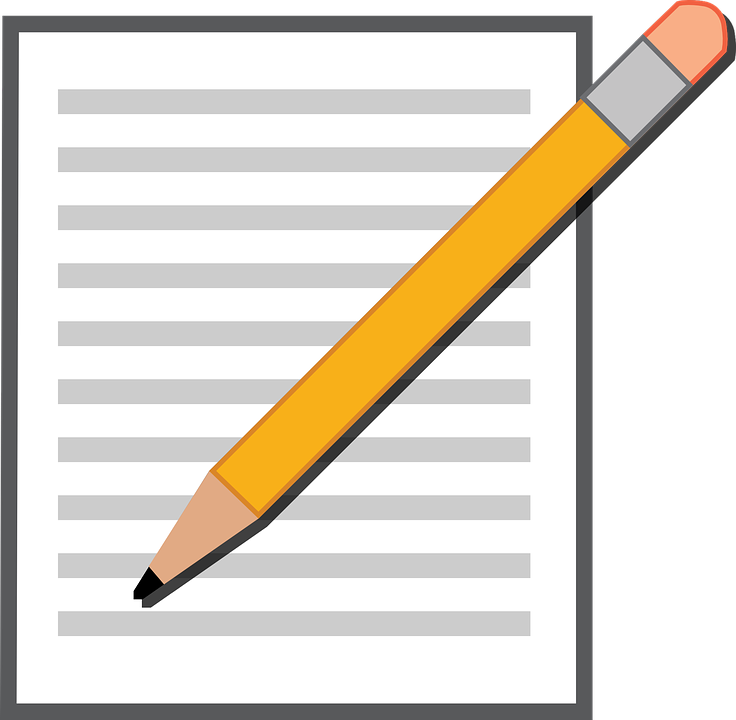 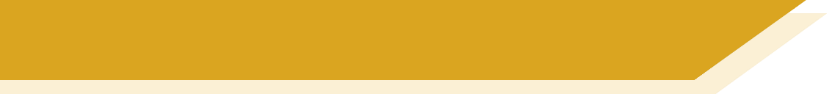 Mein Geburtstag
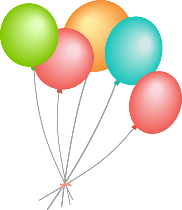 Written style features:
no hesitations
no sentences starting with ‘und’
no abbreviated verb forms
join sentences together, e.g.
normalerweise
manchmal
aber 
dieses Jahr
Ich hoffe,…
Write 5-6 sentences about how you usually celebrate your birthday. Use a written (not spoken) style.
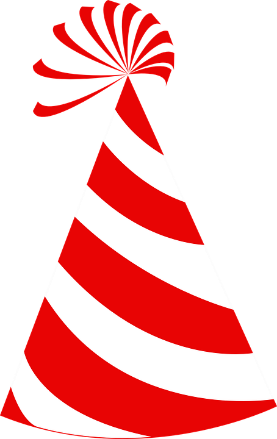 [Speaker Notes: Timing: 10 minutesAim: to respond in writing in a less structured task.Procedure:Draw out the contrast between the spoken style of the previous activity’s language and a more formal written style (i.e. essay/article for school NOT text message or email).]
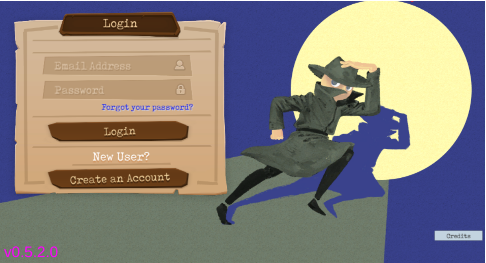 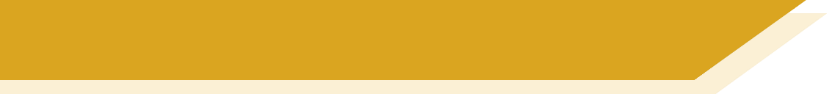 Gaming Grammar
Try the following Gaming Grammar missions to practise:
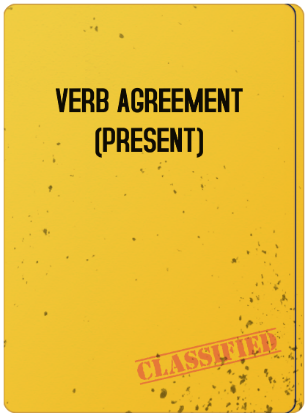 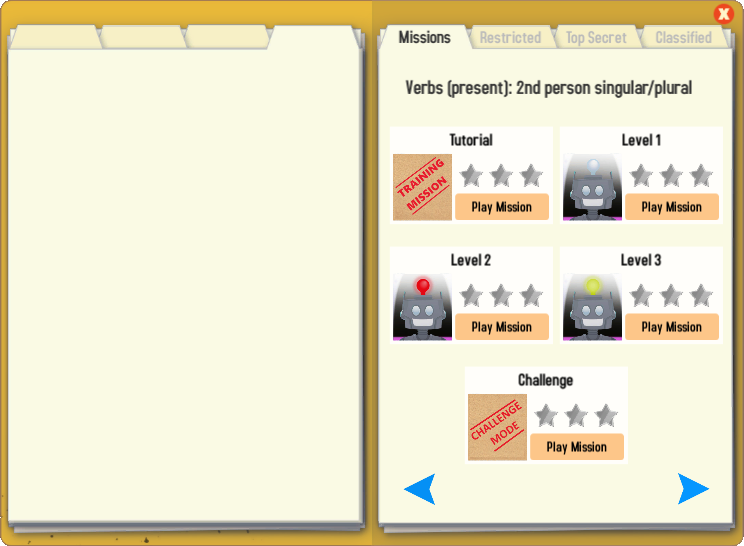 [Speaker Notes: Y9 T1.1 W3]
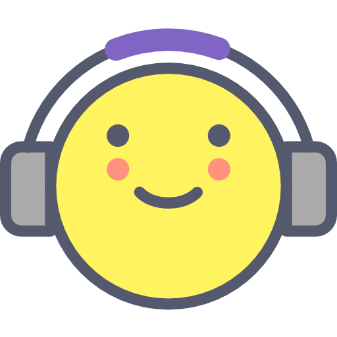 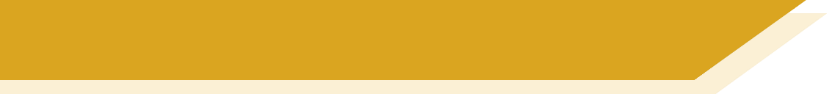 Hausaufgaben
Vocabulary Learning Homework (Term 1.1, Week 4)
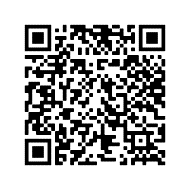 Audio file
Audio file QR code:
Student worksheet
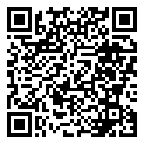 Quizlet link
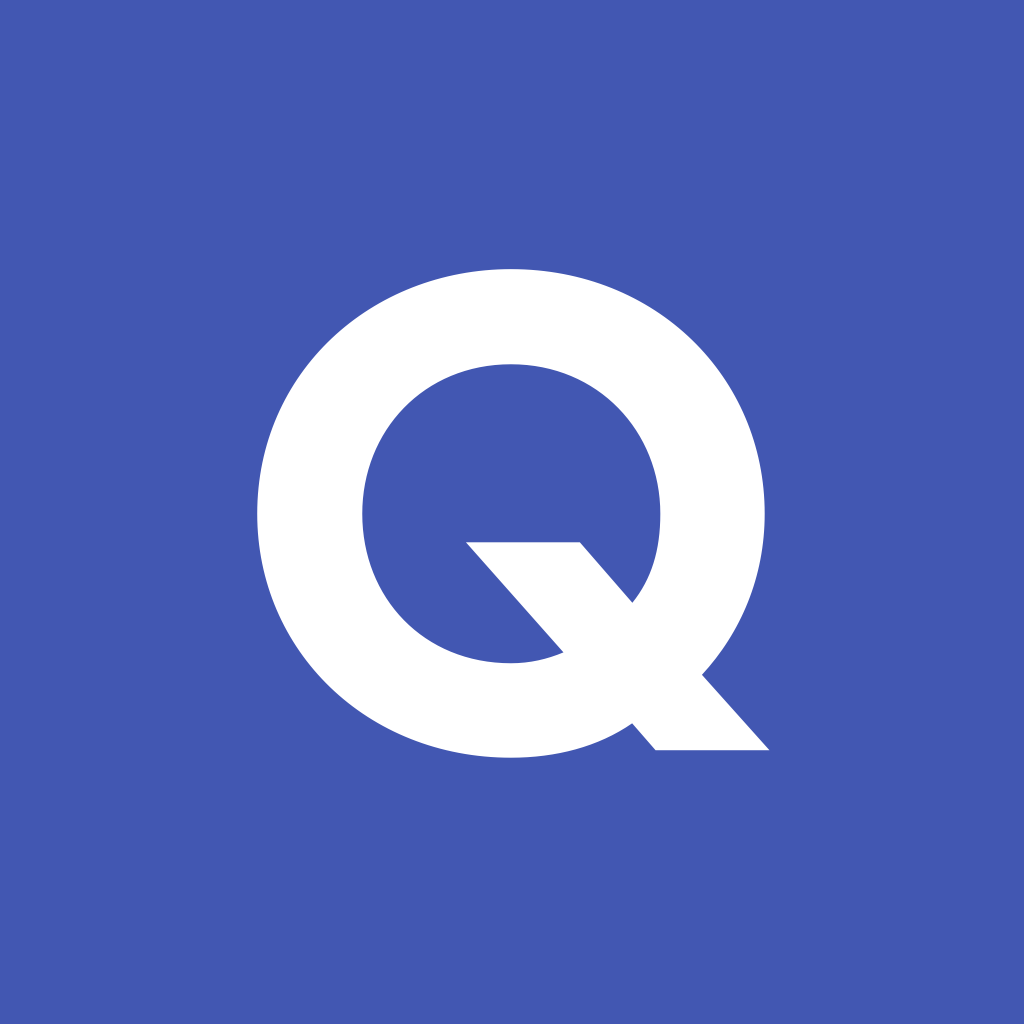 Quizlet QR code:
In addition, revisit:	Year 8 Term 3.2 Week 6
			Year 8 Term 3.1 Week 4
[Speaker Notes: Use this slide to set the homework.Link to student worksheet answers: https://resources.ncelp.org/concern/parent/41687j47b/file_sets/rn3012352]